Підвищення читацької активності учнів через різні форми і методи 
позакласної роботи
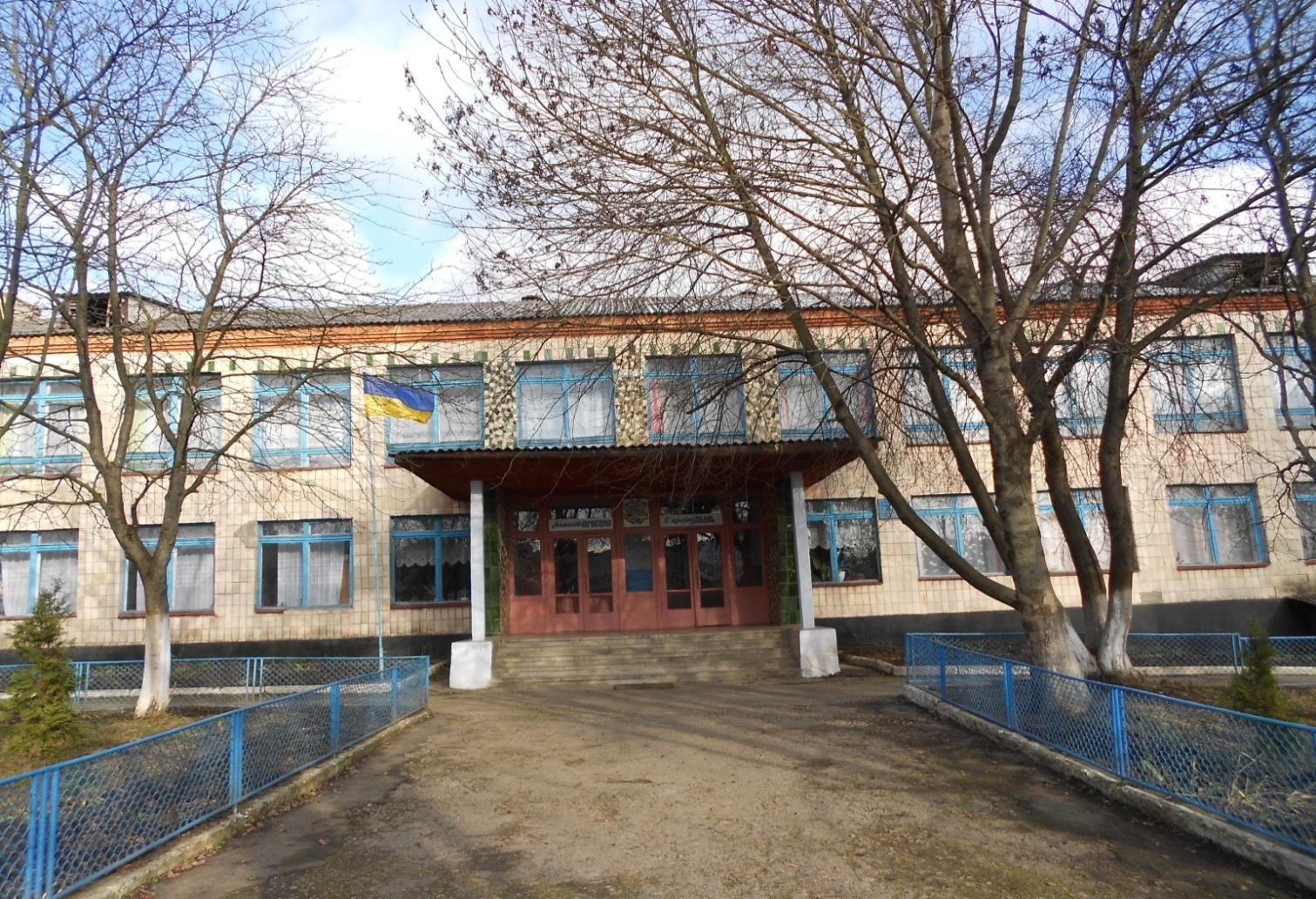 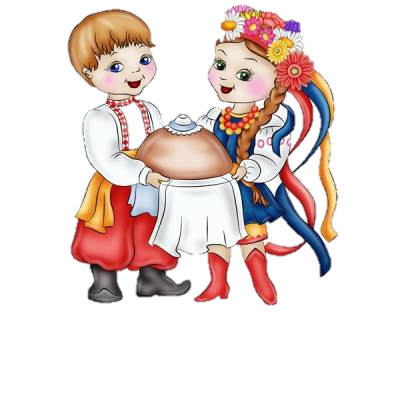 З досвіду роботи 
бібліотекаря Кордяк О.С.
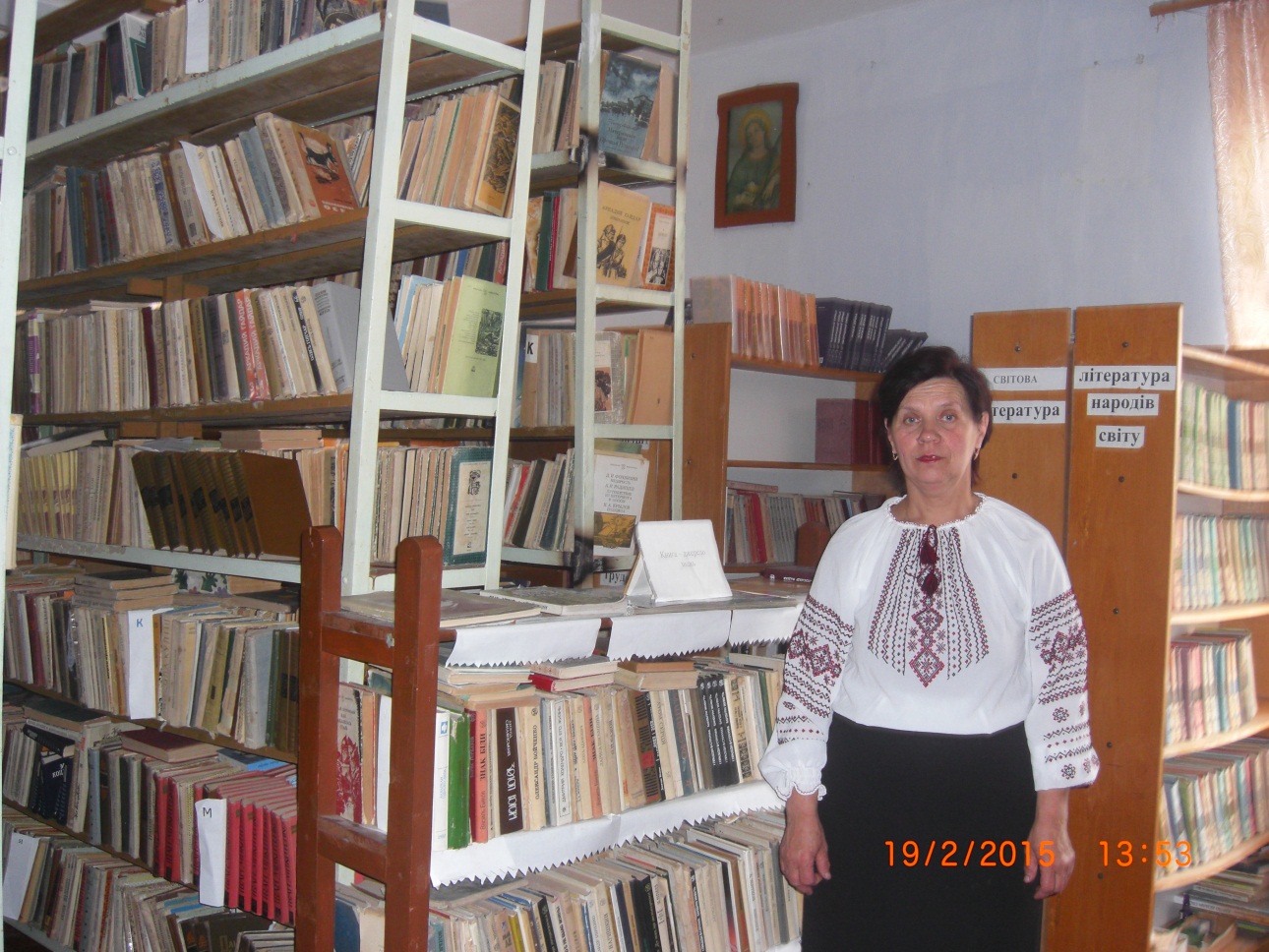 Кордяк О.С. Освіта – вища
Закінчила Тернопільський  державний педагогічний інститут у 1979 роціСтаж  бібліотекаря – 
15 роківПедагогічний стаж – 
40 років
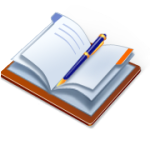 Шкільна бібліотека – інформаційний центр школиГоловна мета –надання допомоги учням і педагогам      у забезпеченні їхніх інформаційних потреб
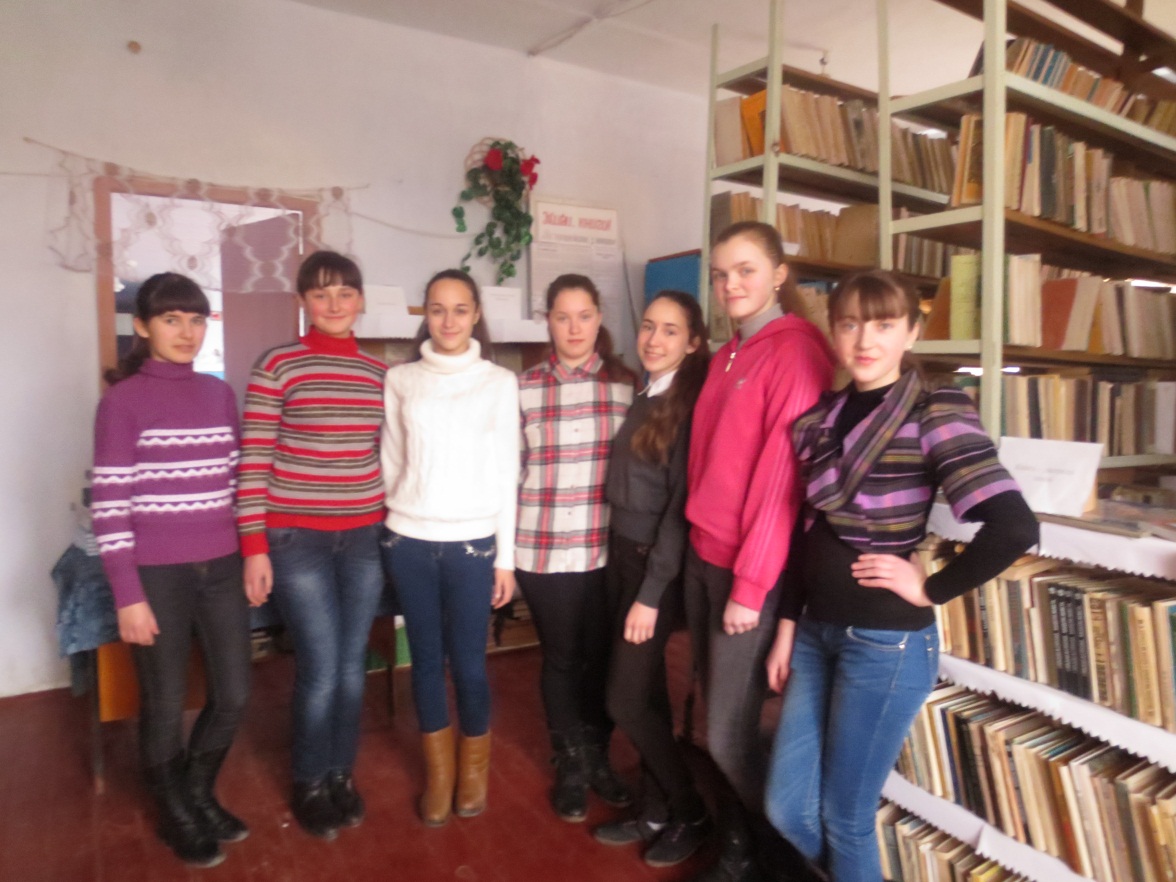 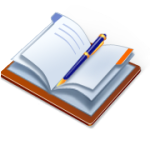 Професійне кредо -  «Читання як джерело духовного збагачення не зводиться до вміння читати: з цього вміння воно тільки починається»
В.О.Сухомлинський

Життєве кредо – Навчити дитину любити книгу, користуватися бібліотекою, її фондами
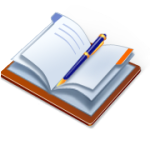 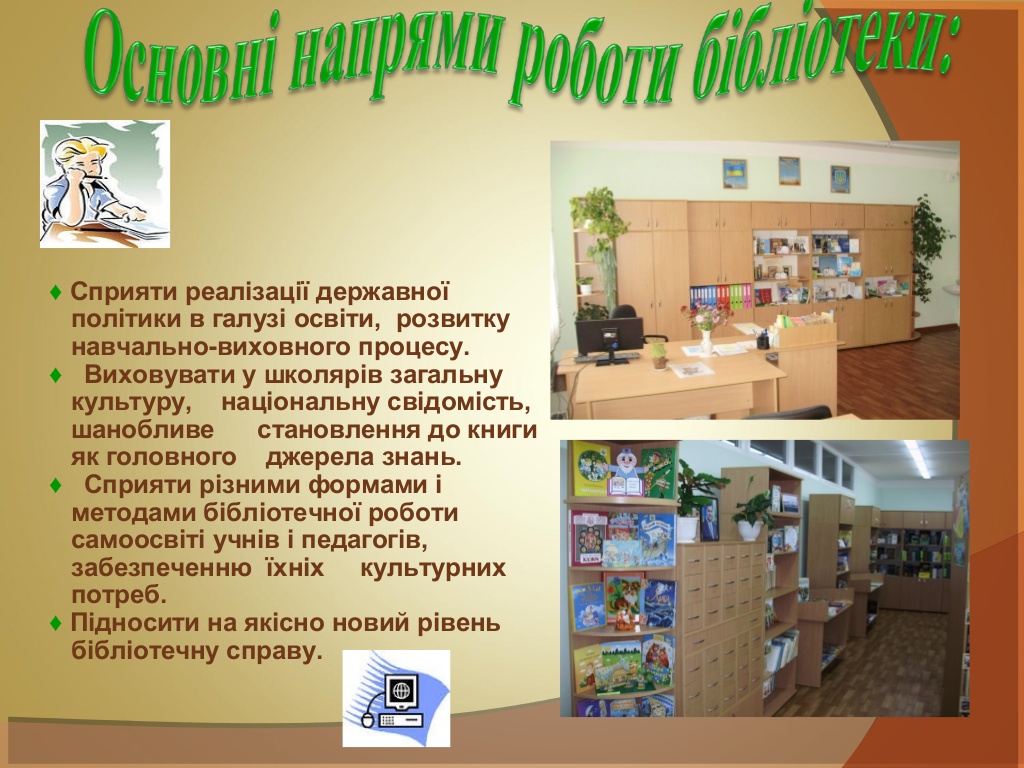 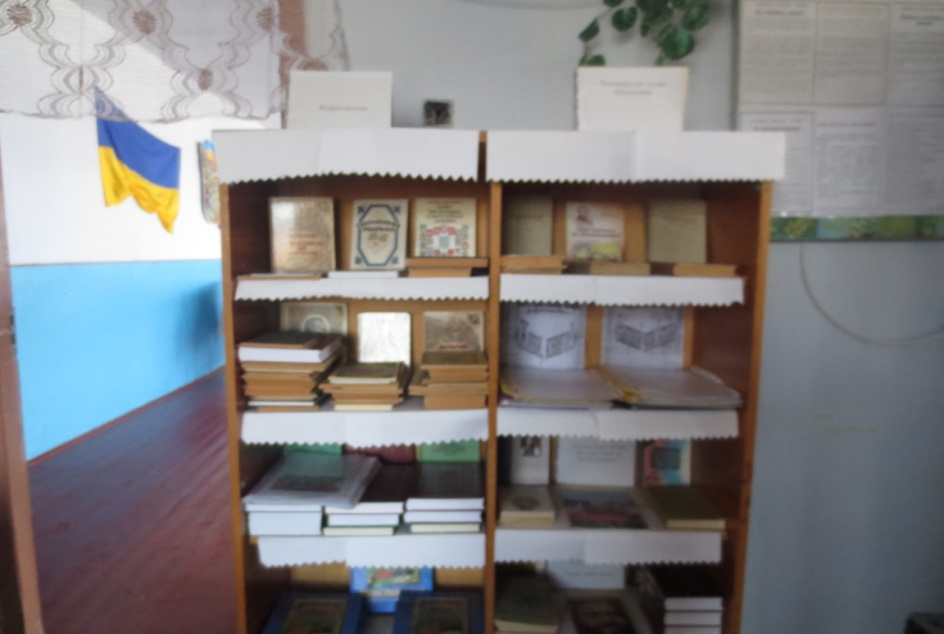 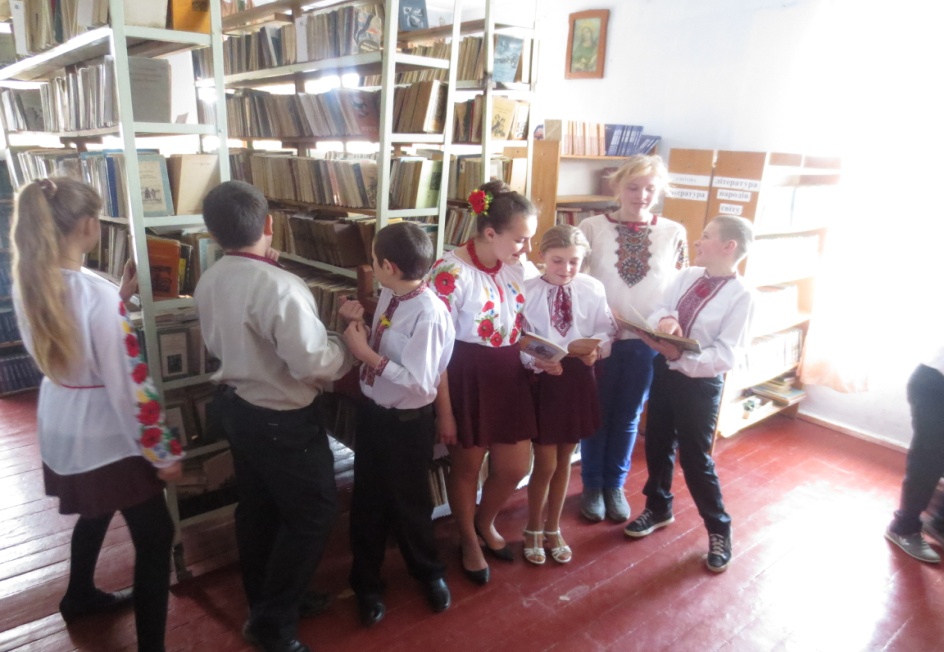 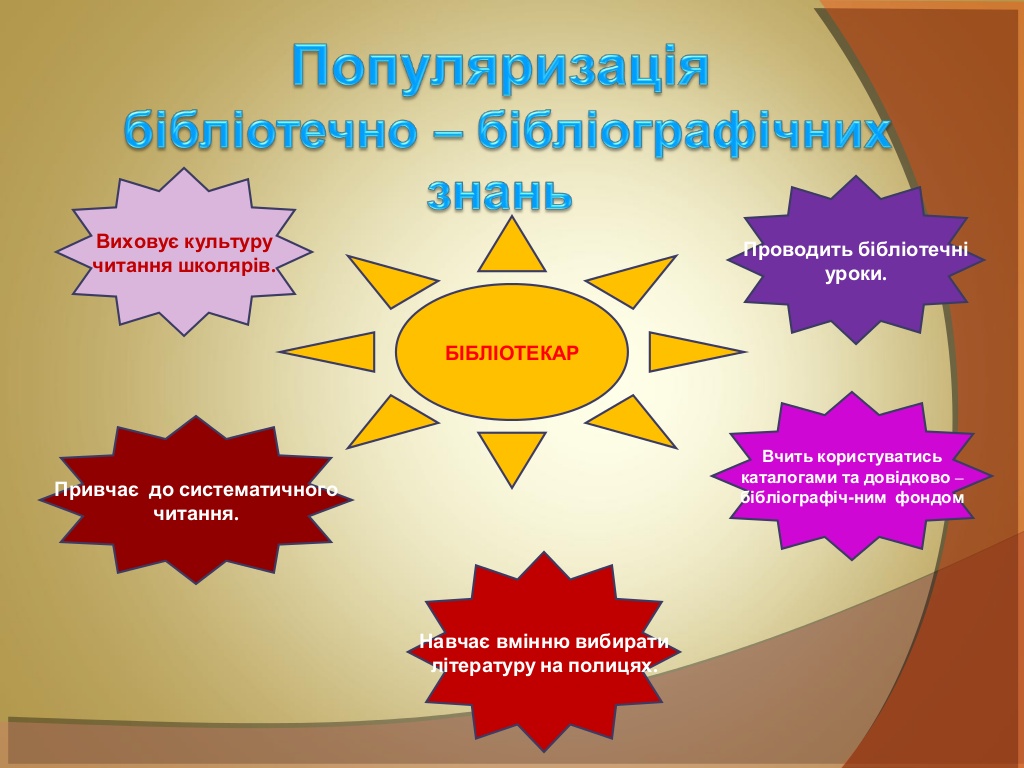 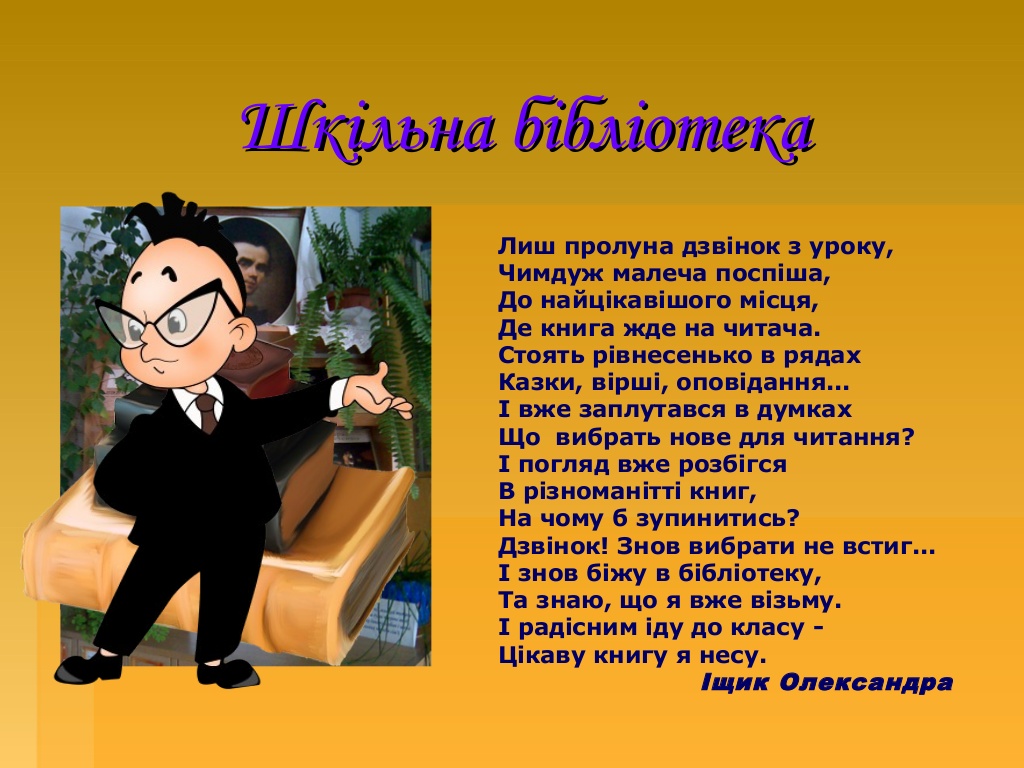 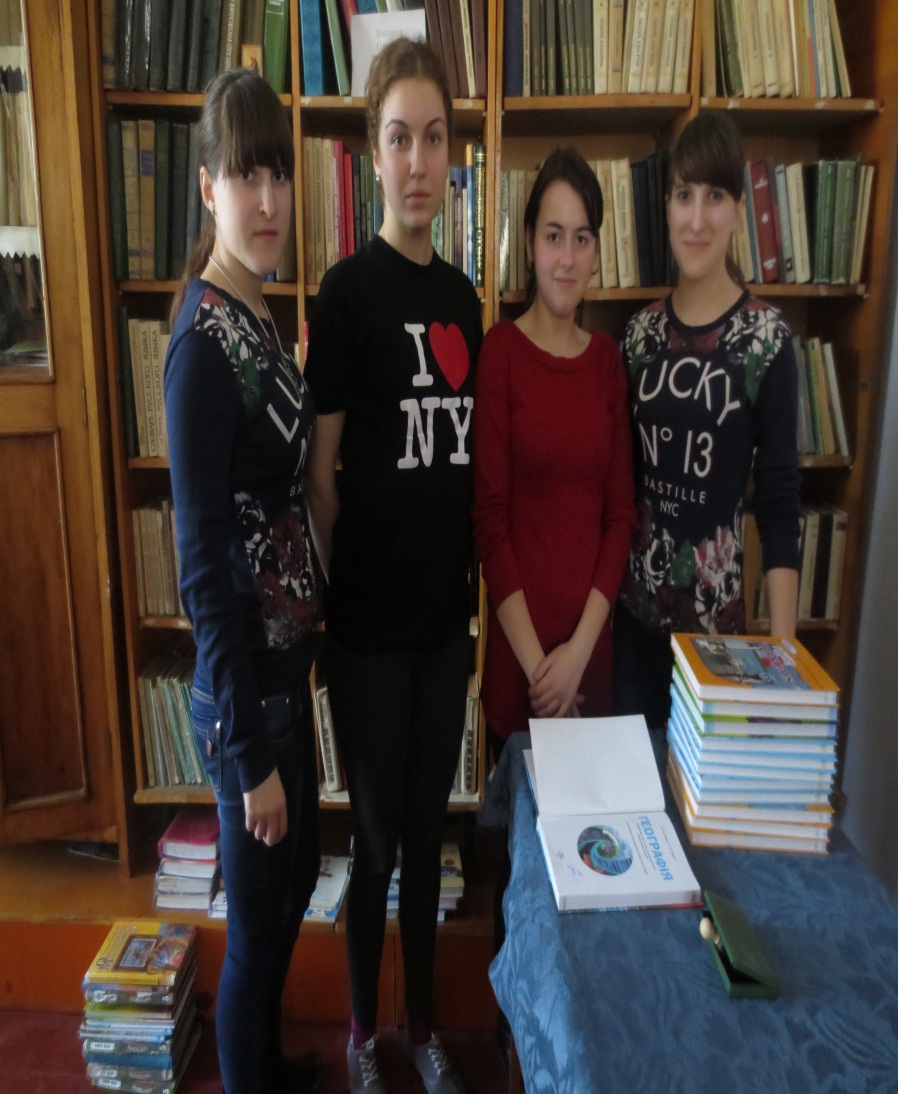 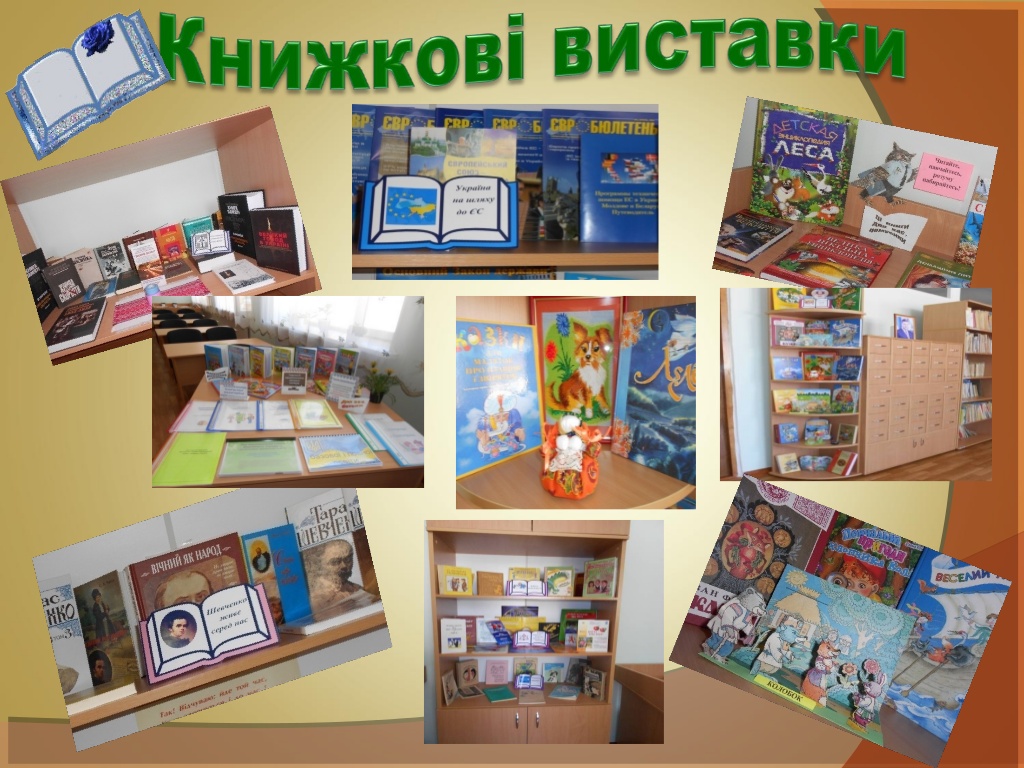 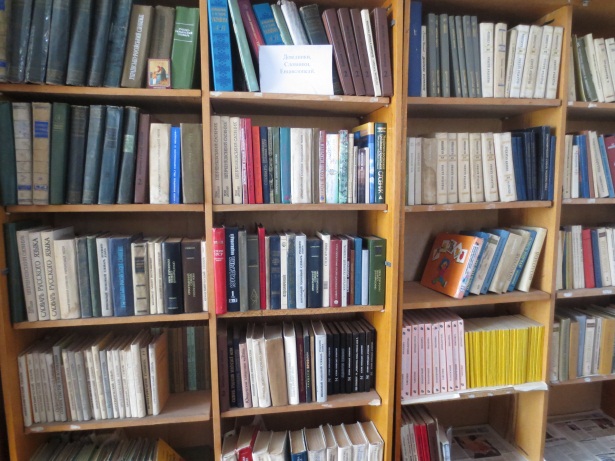 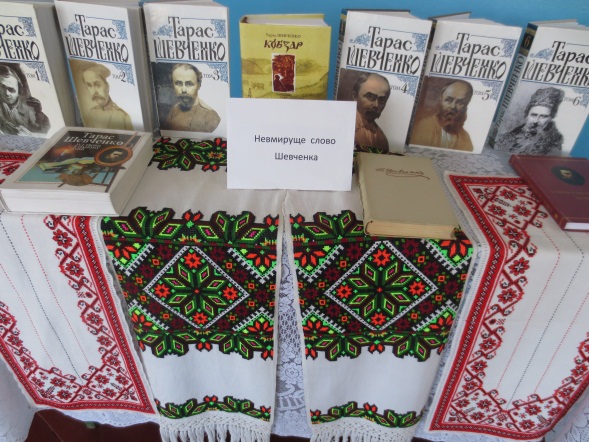 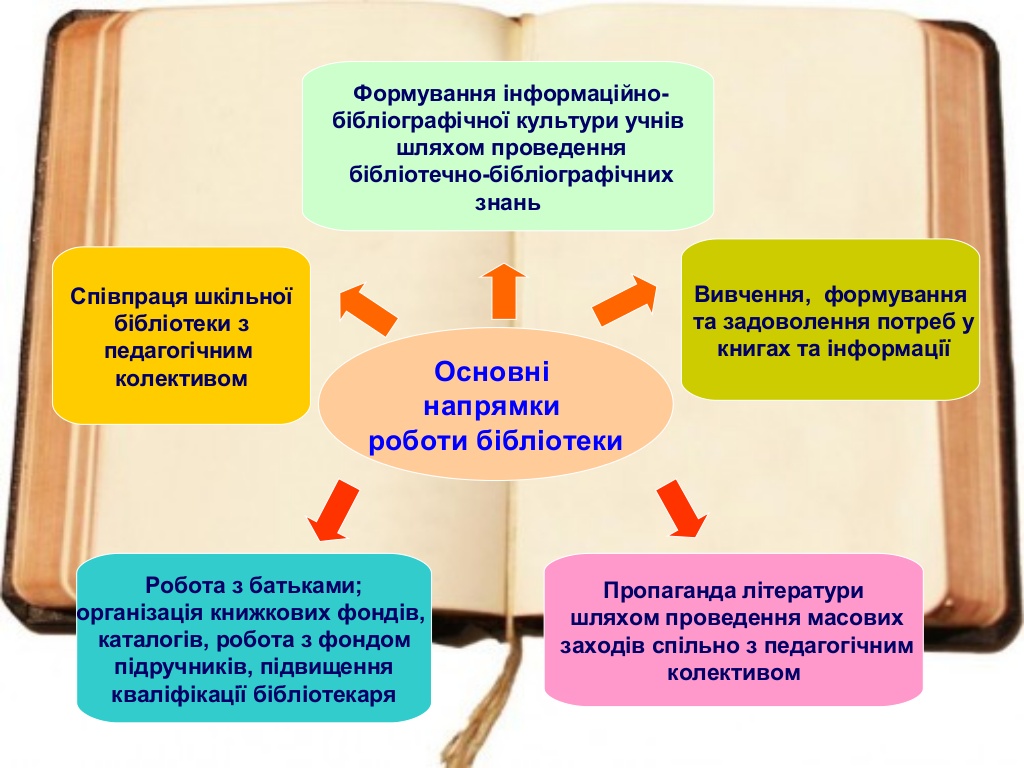 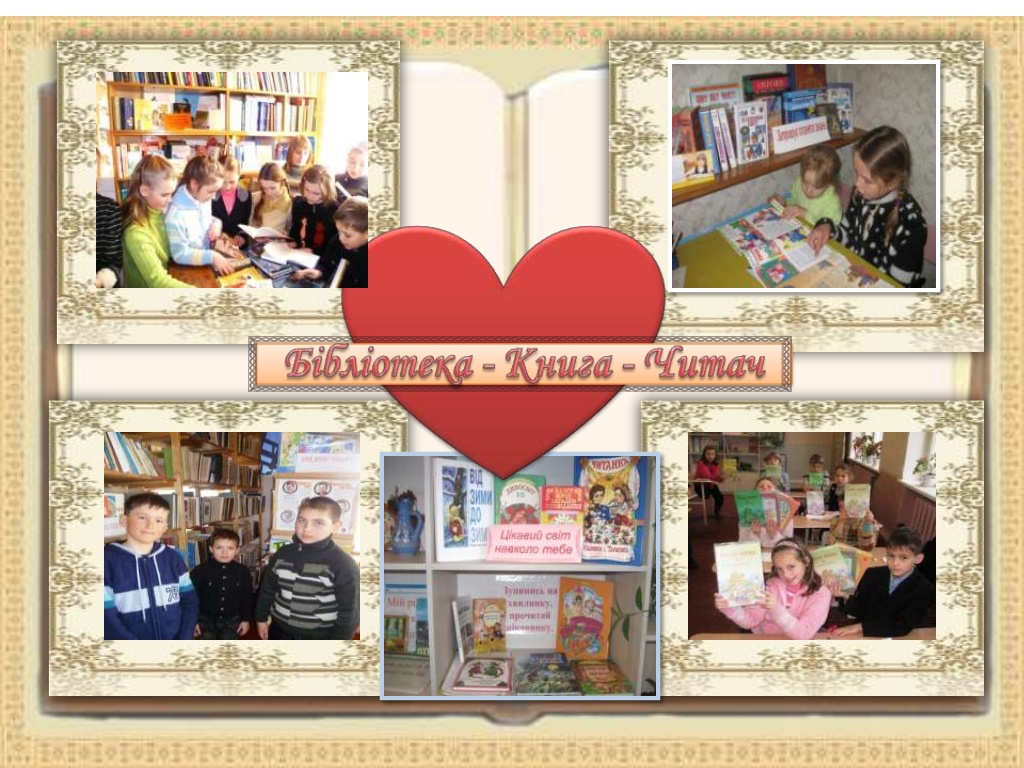 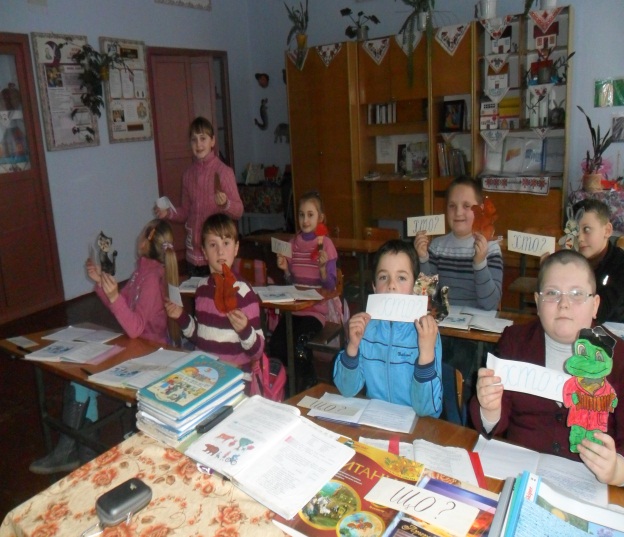 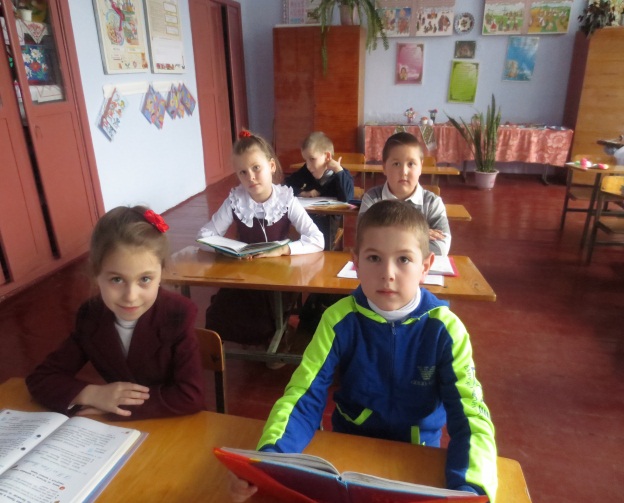 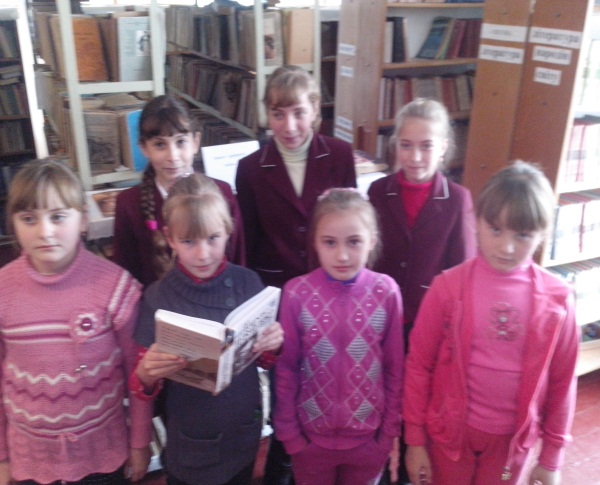 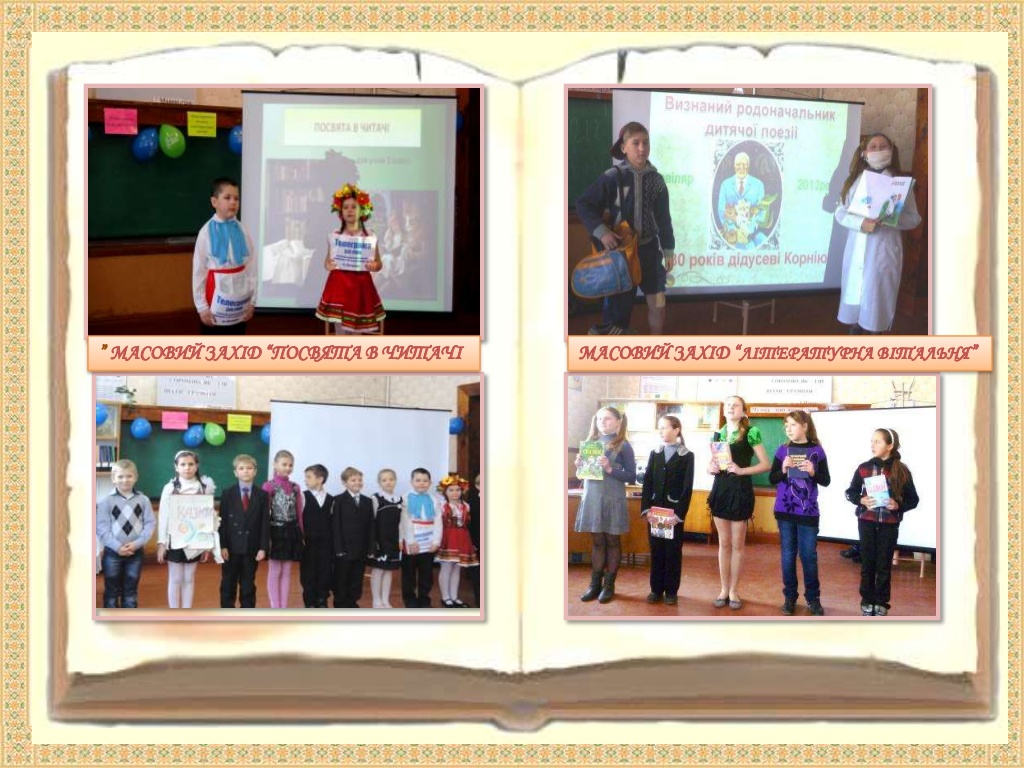 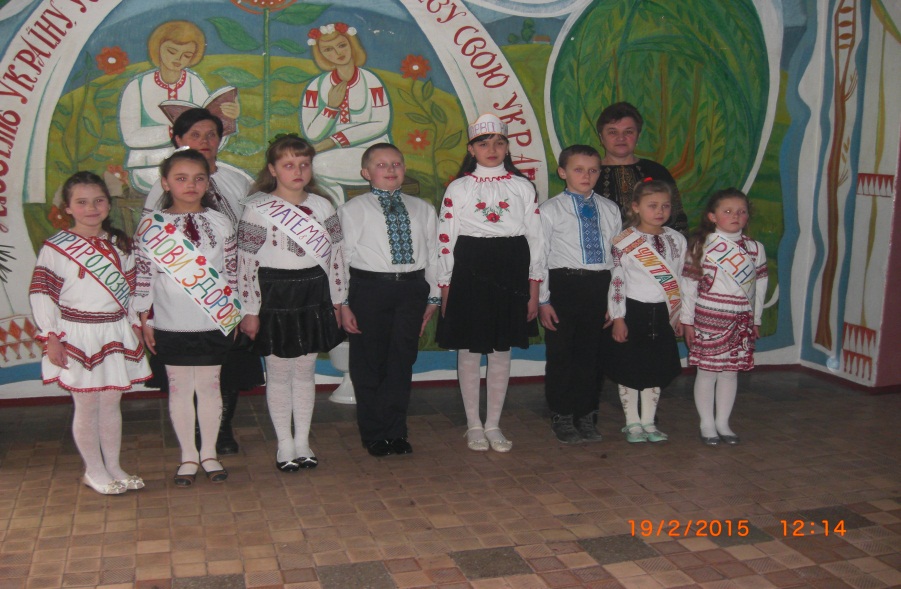 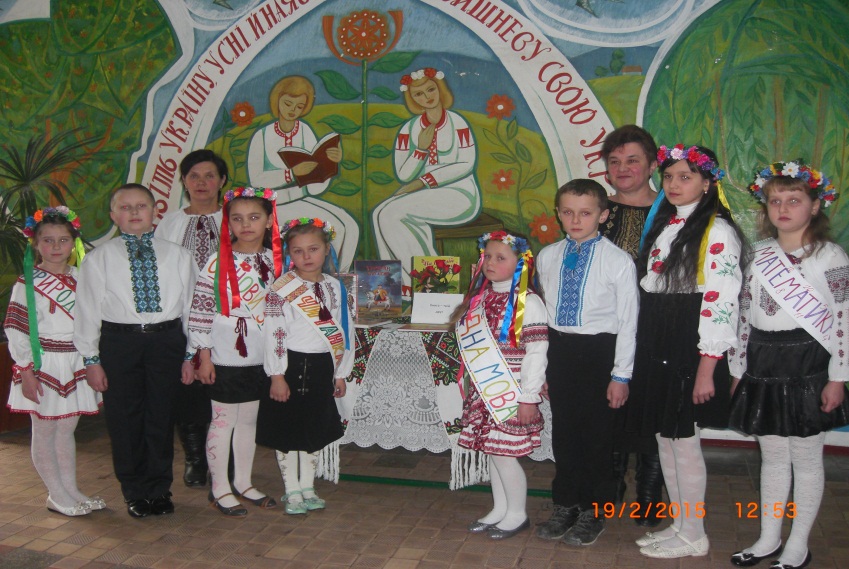 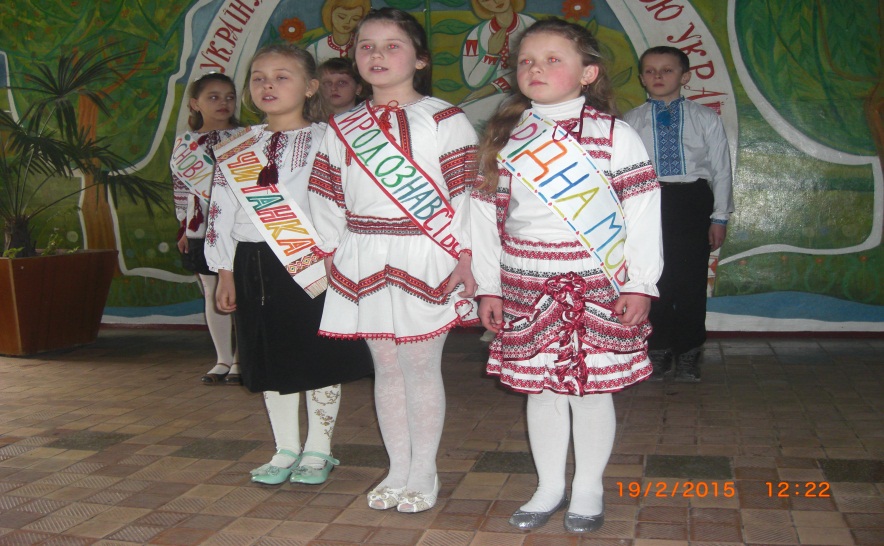 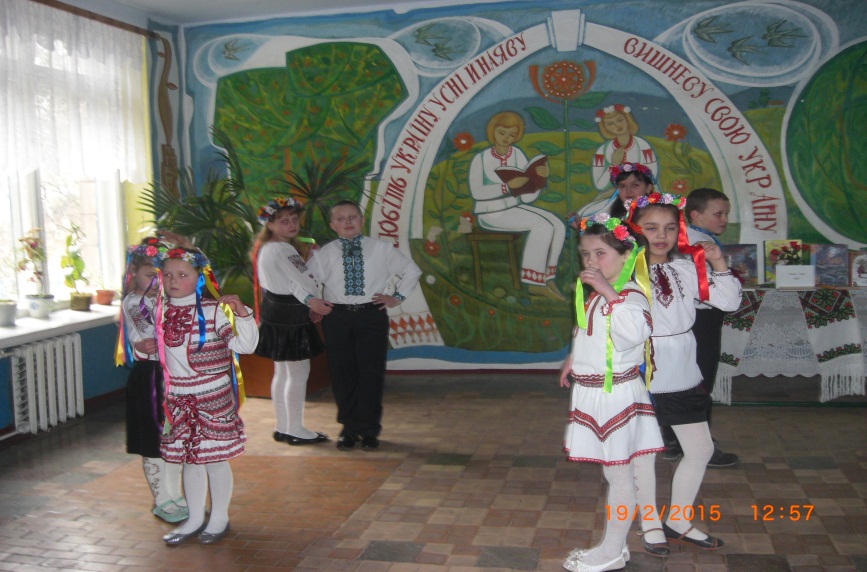 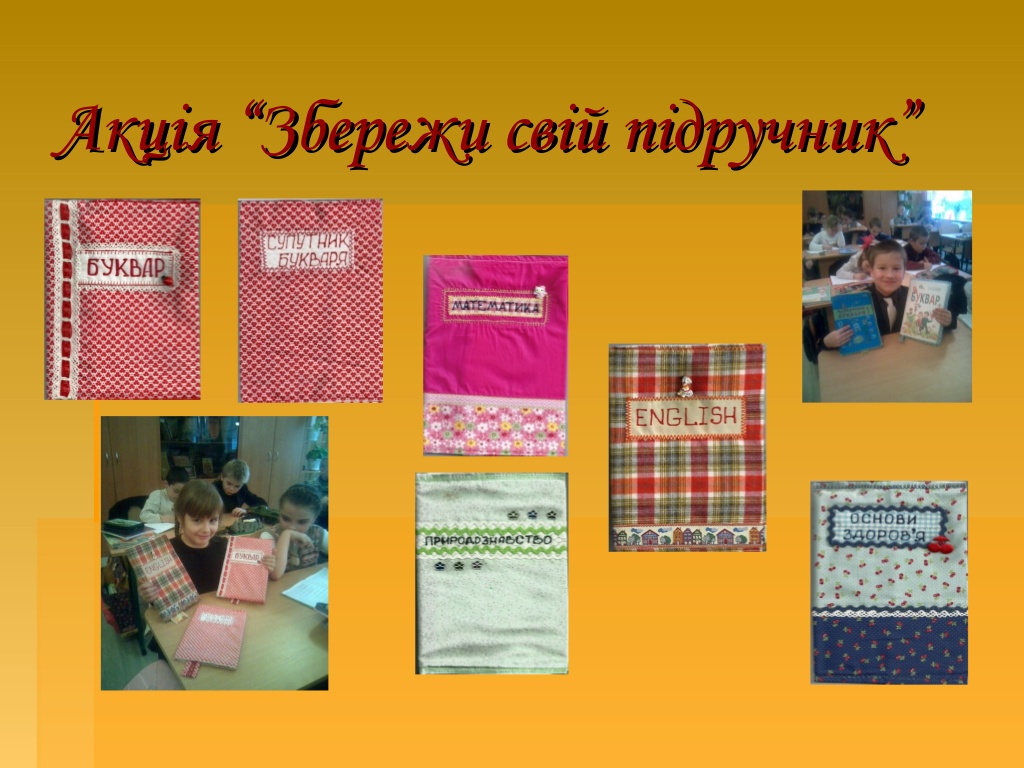 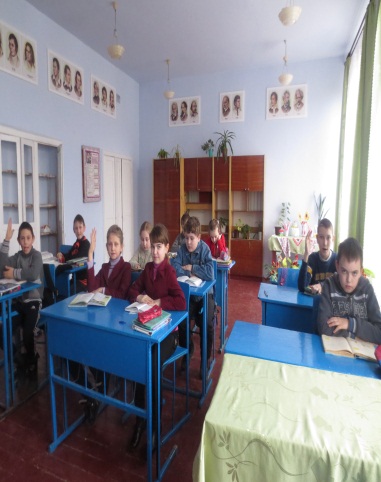 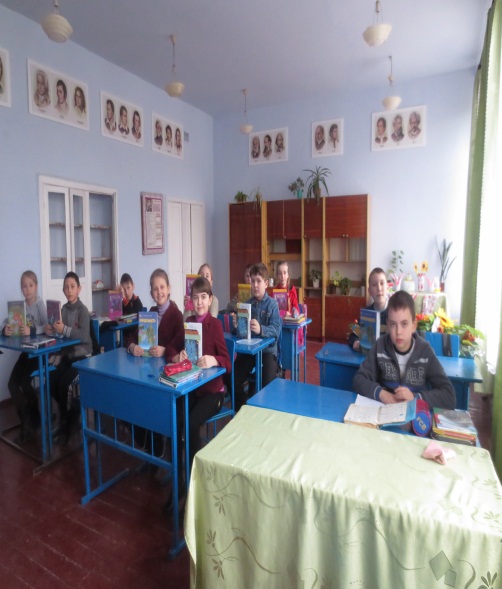 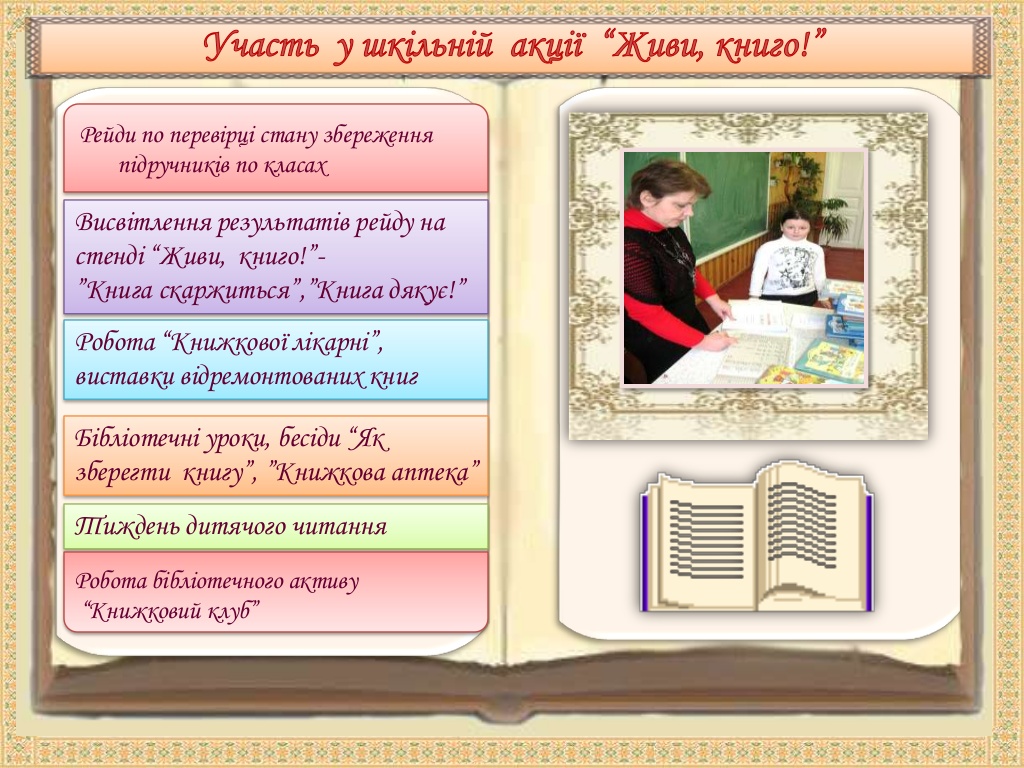 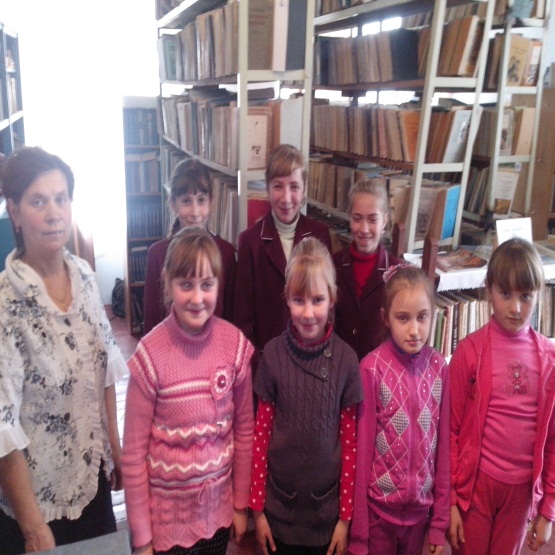 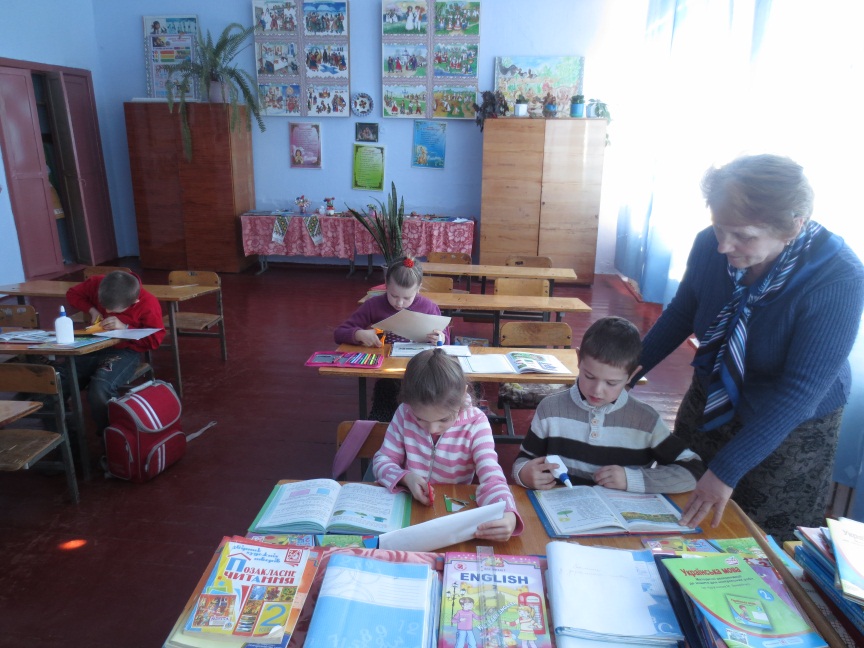 Я книжка!!! Я товариш твій!!!Ти берегти мене умій!!!
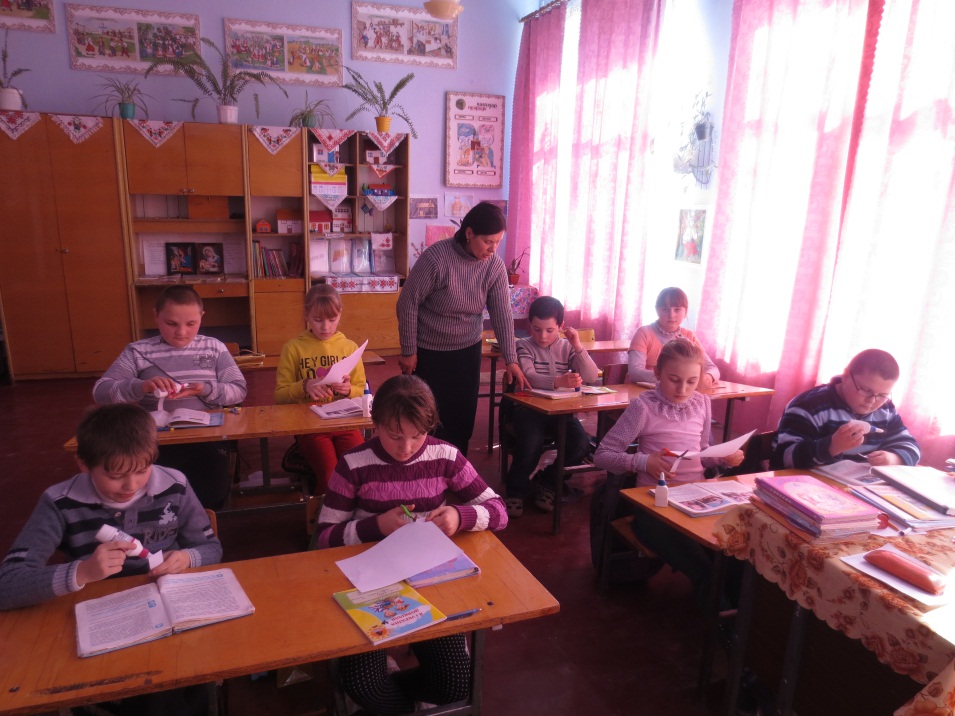 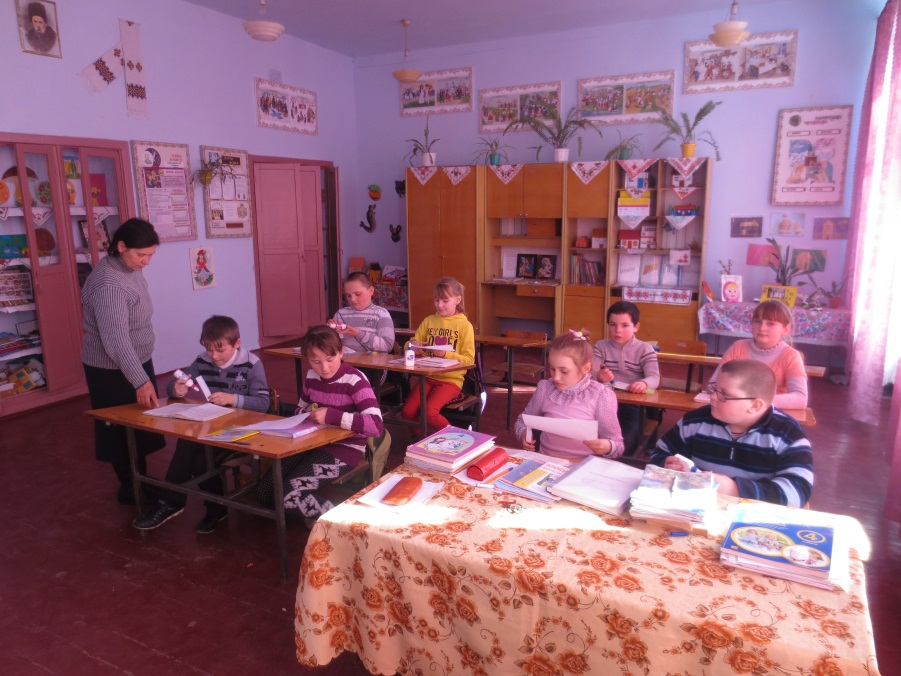 Робота «Книжкової лікарні»
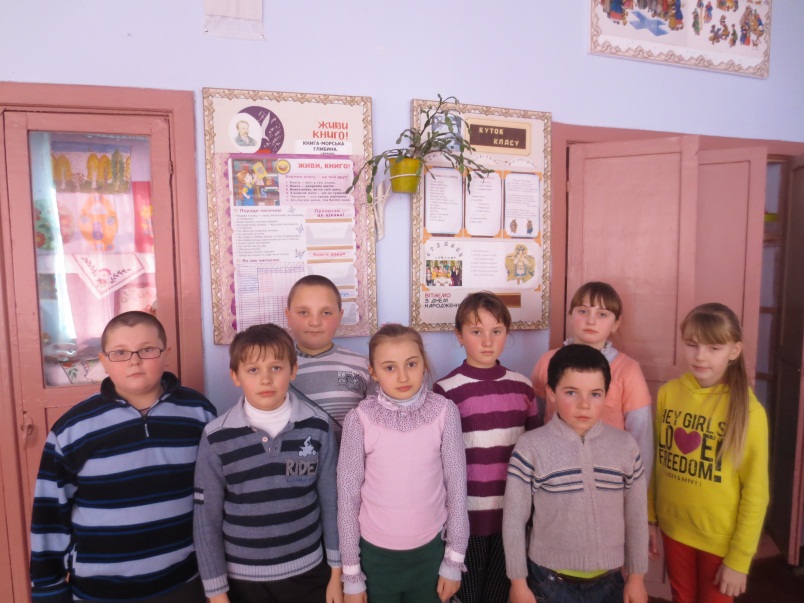 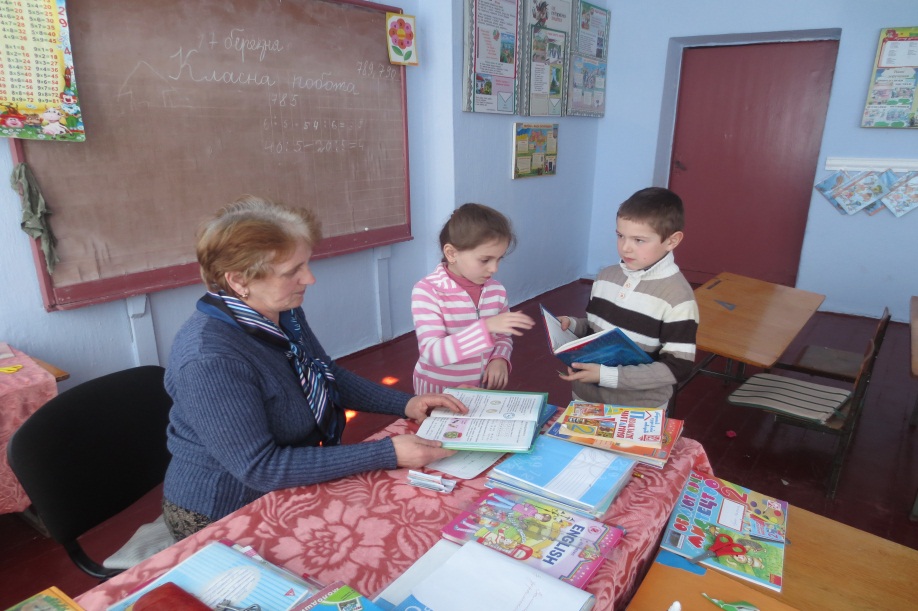 Рейди «Живи, книго!»
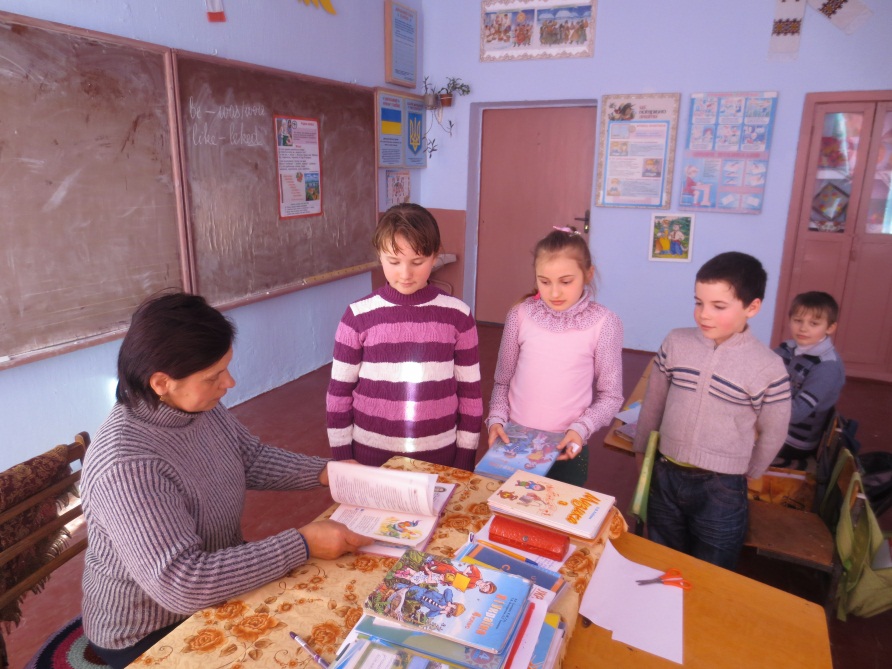 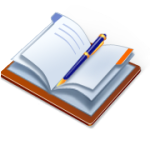 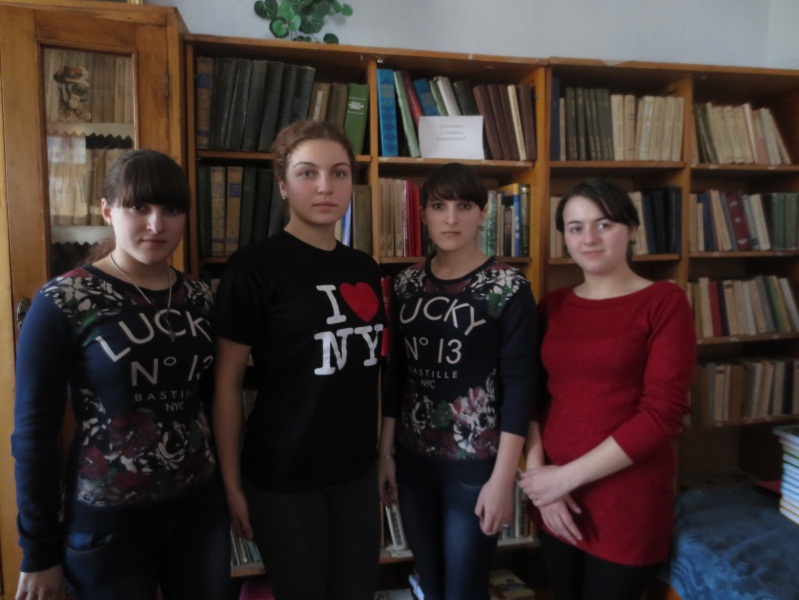 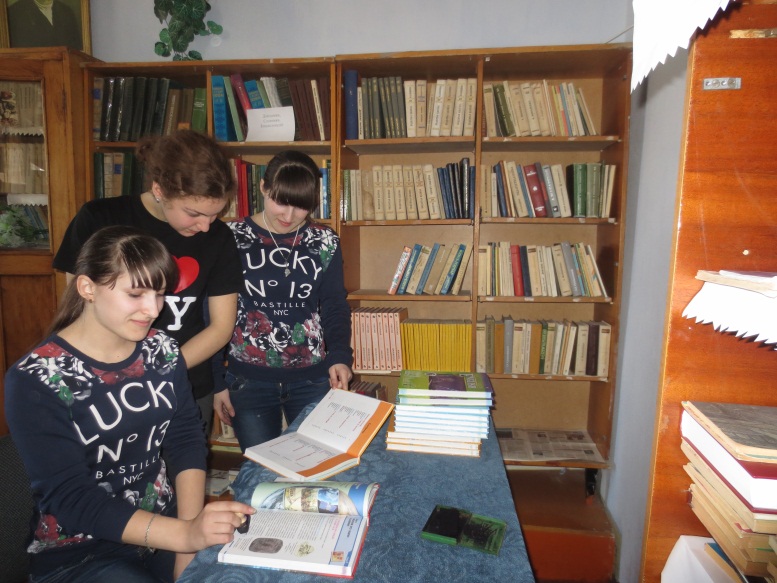 Бібліотечний актив
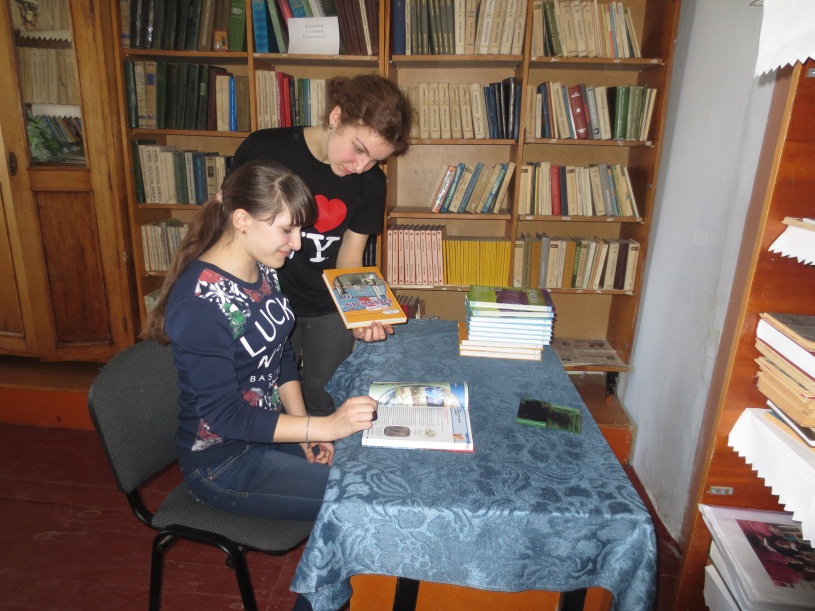 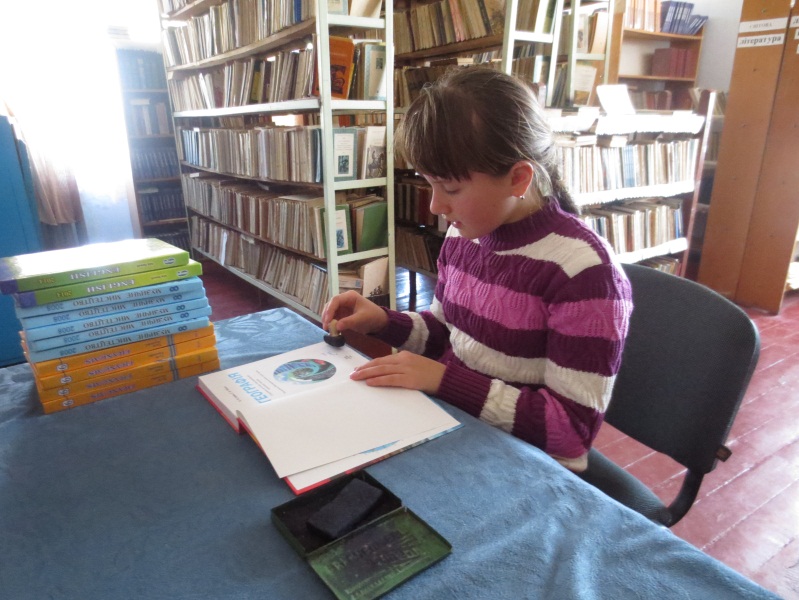 Організація читацької діяльності учнів
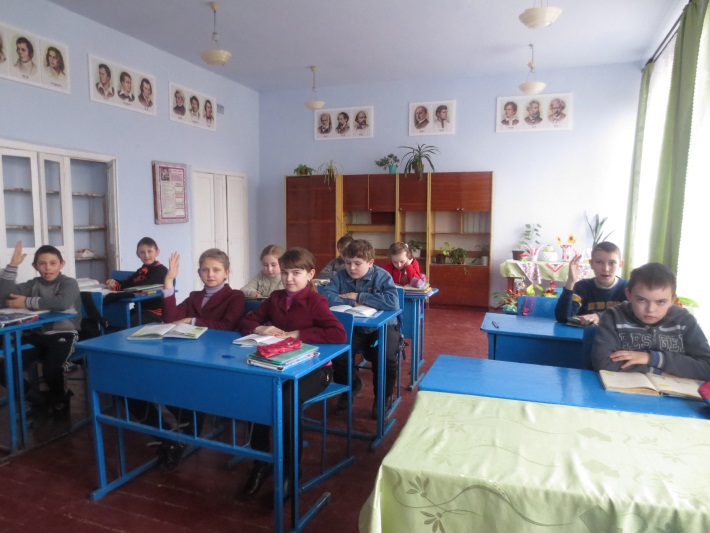 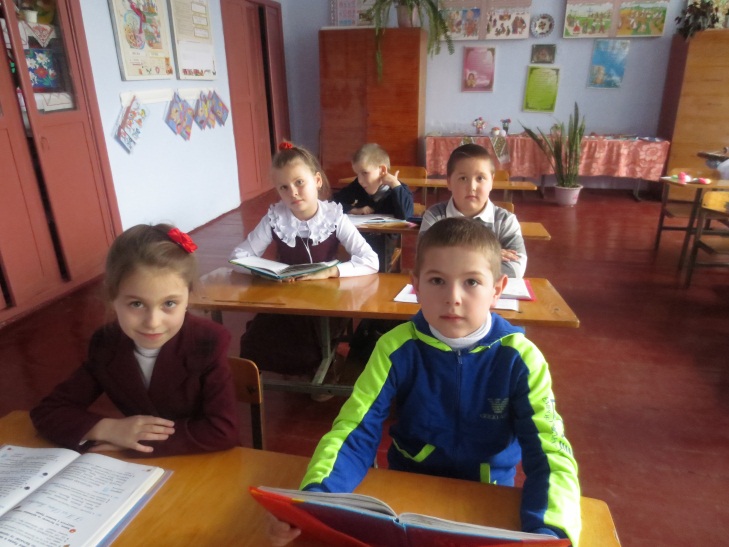 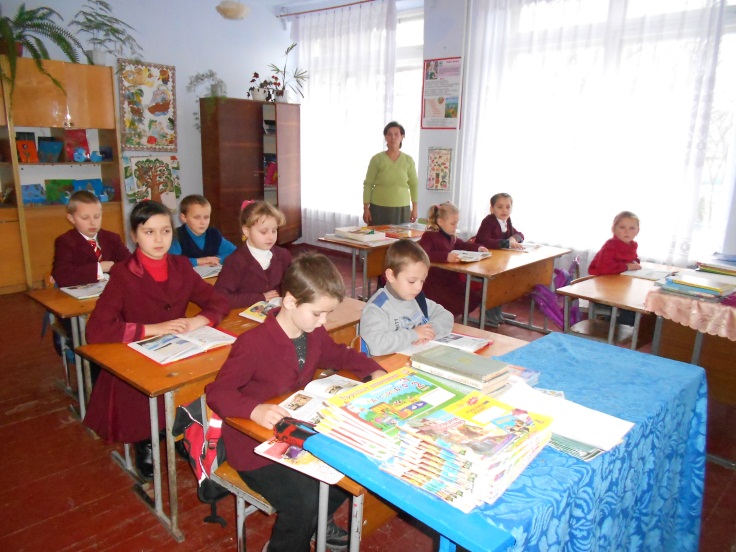 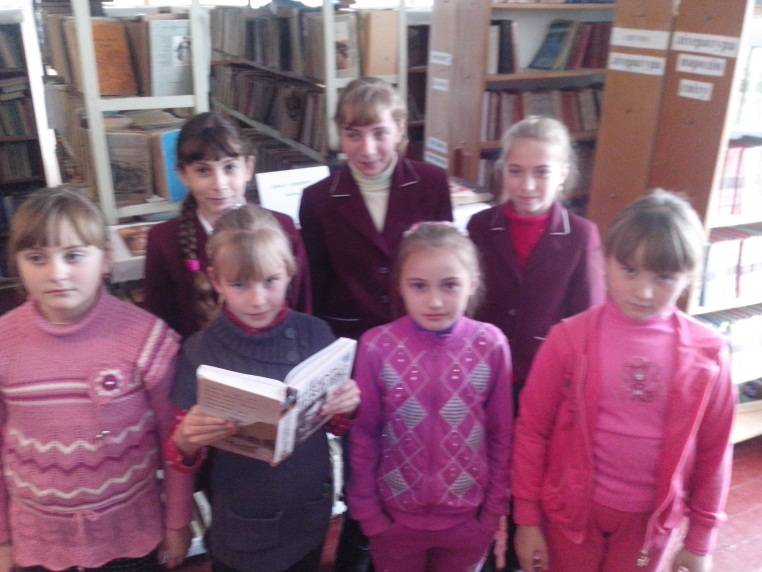 Бібліотечний урок  у 2 класі 
«Під українським небокраєм 
книгу люблять і читають»
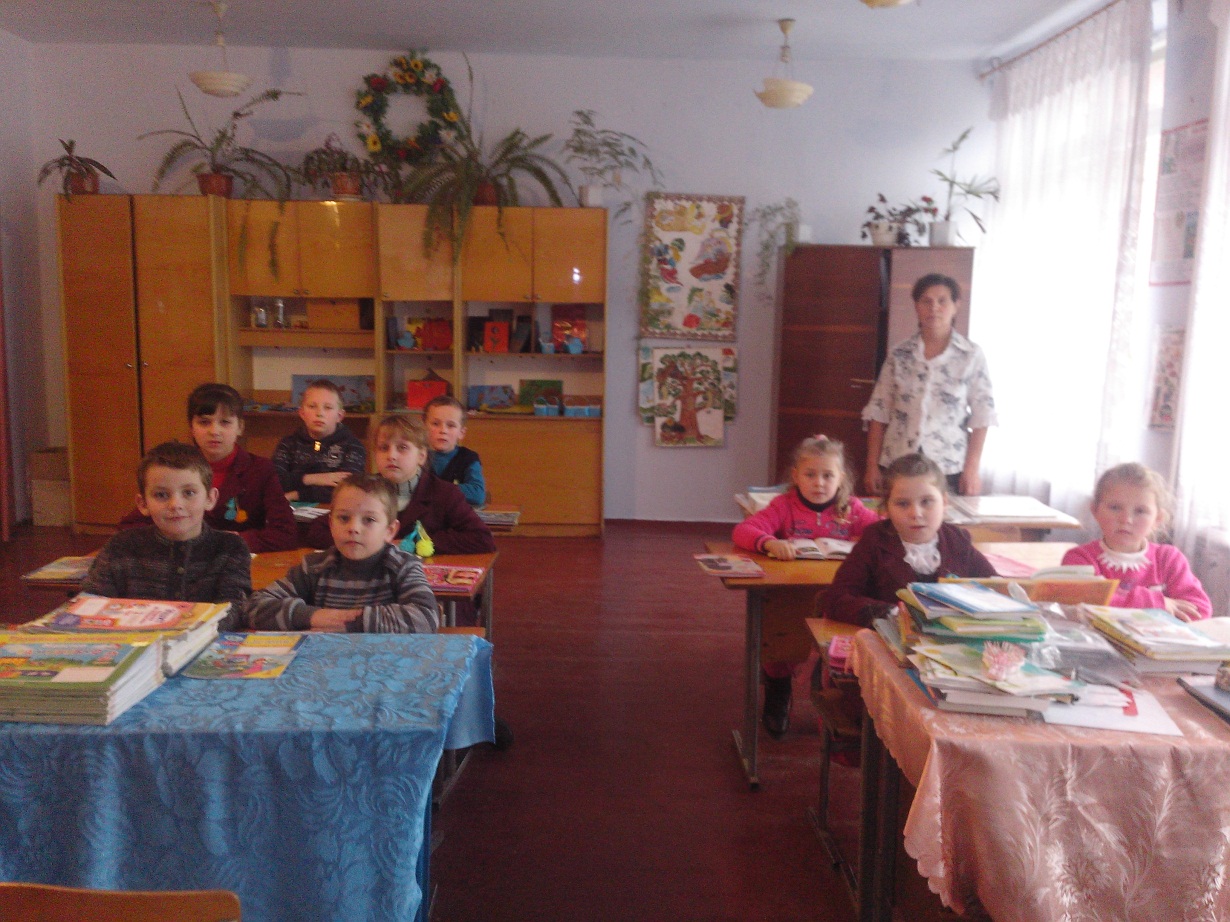 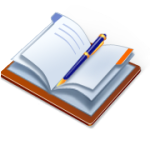 Бібліотечний урок у 3 класі 
«Бережи книгу – вона      твій вірний друг і порадник!!!»
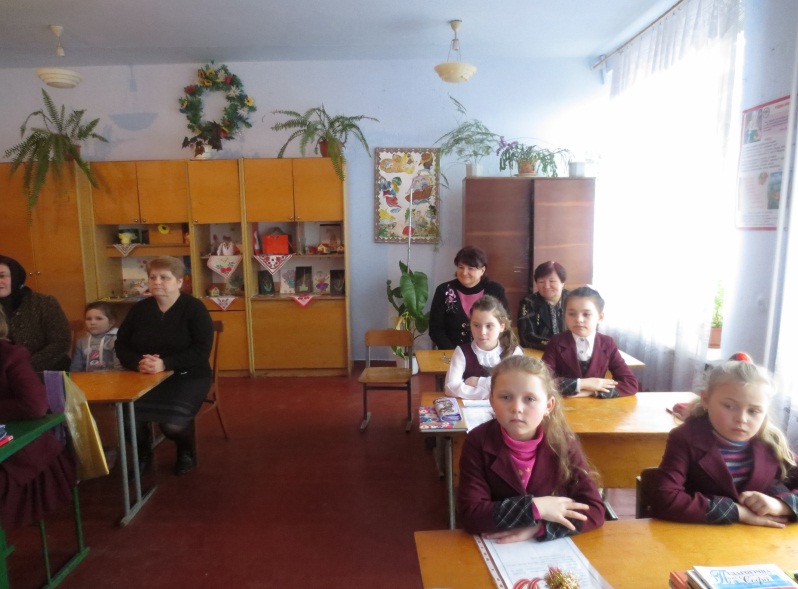 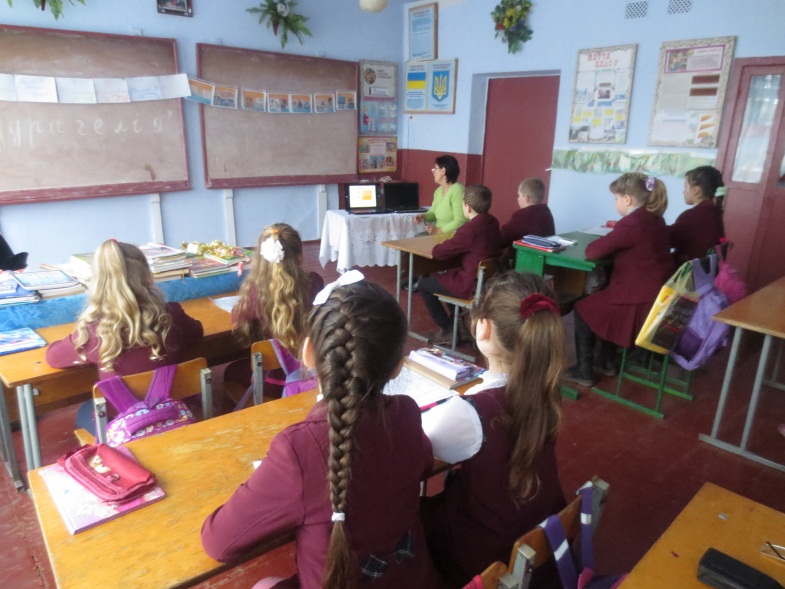 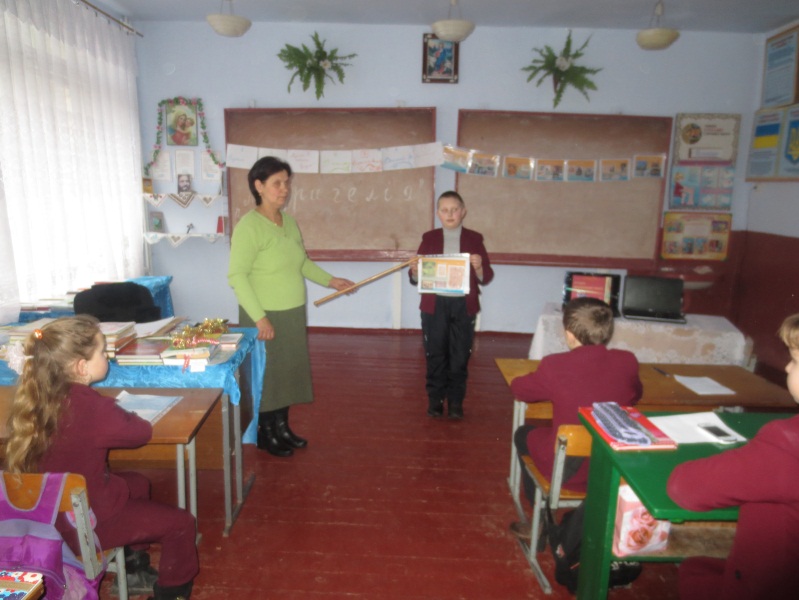 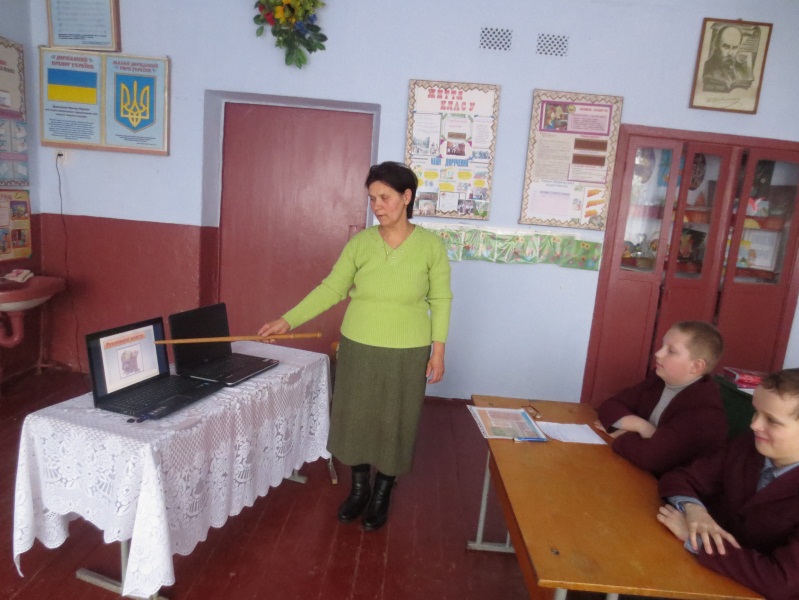 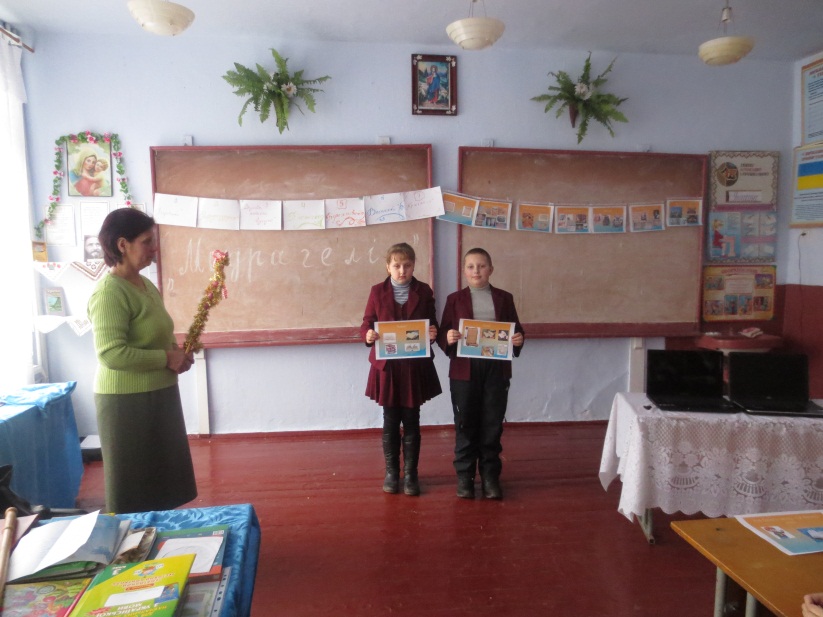 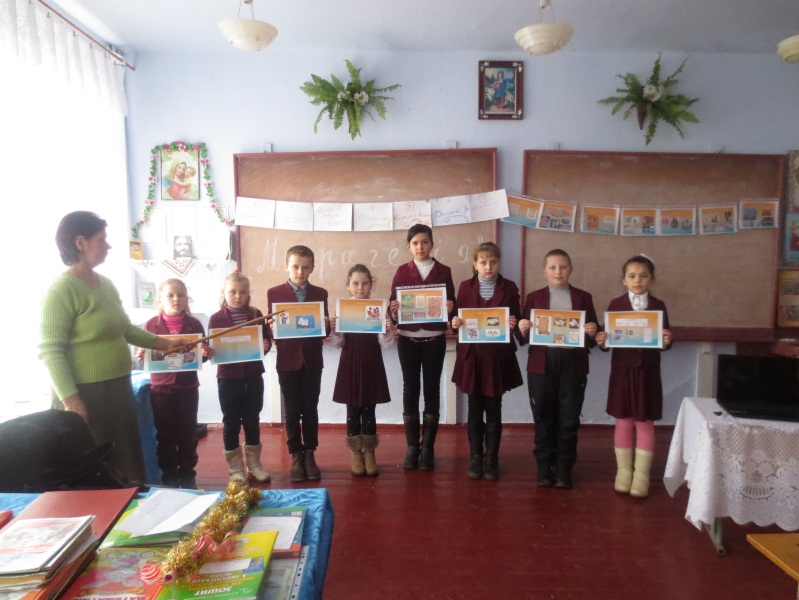 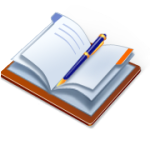 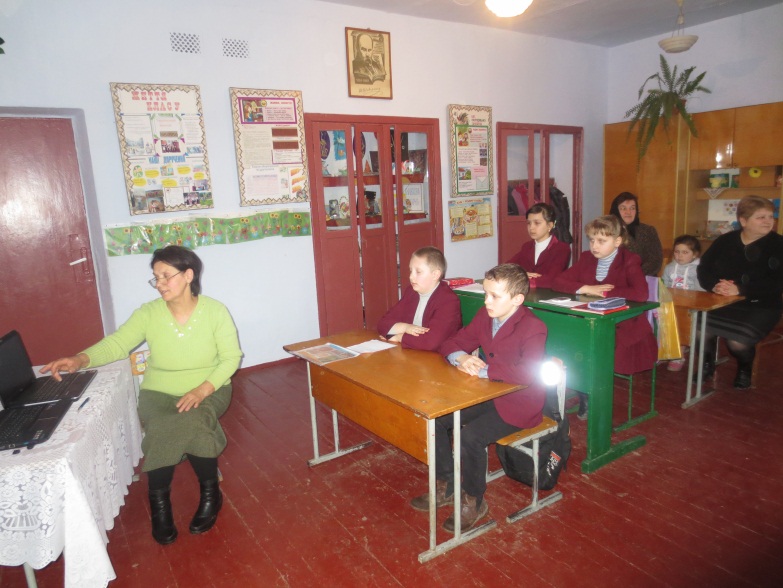 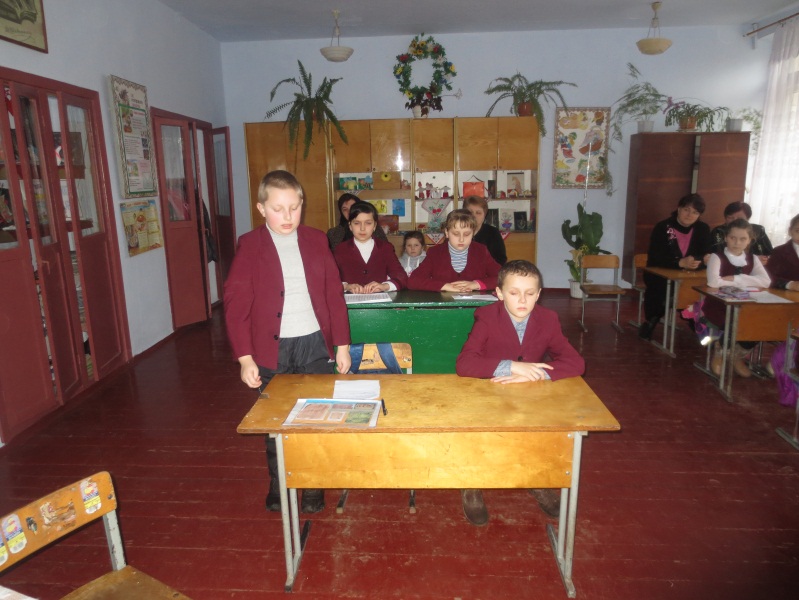 «Українська мова – наш скарб»
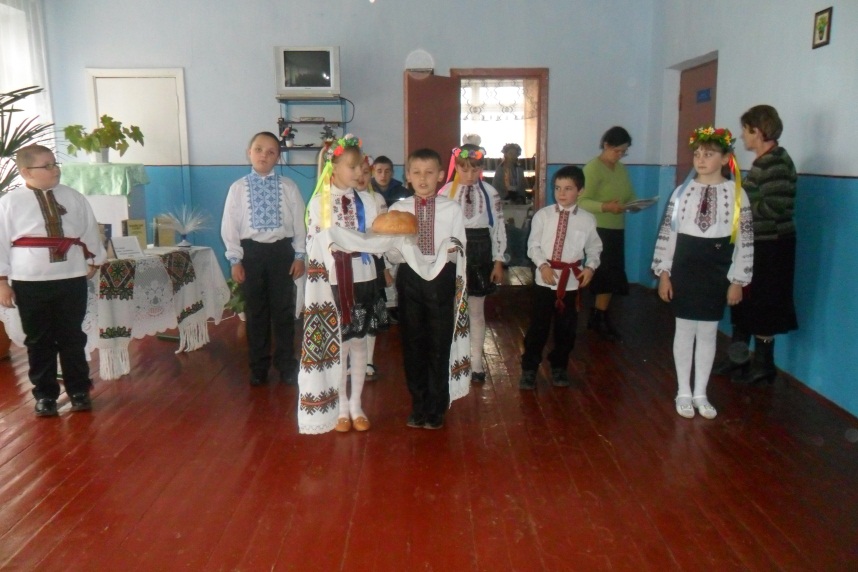 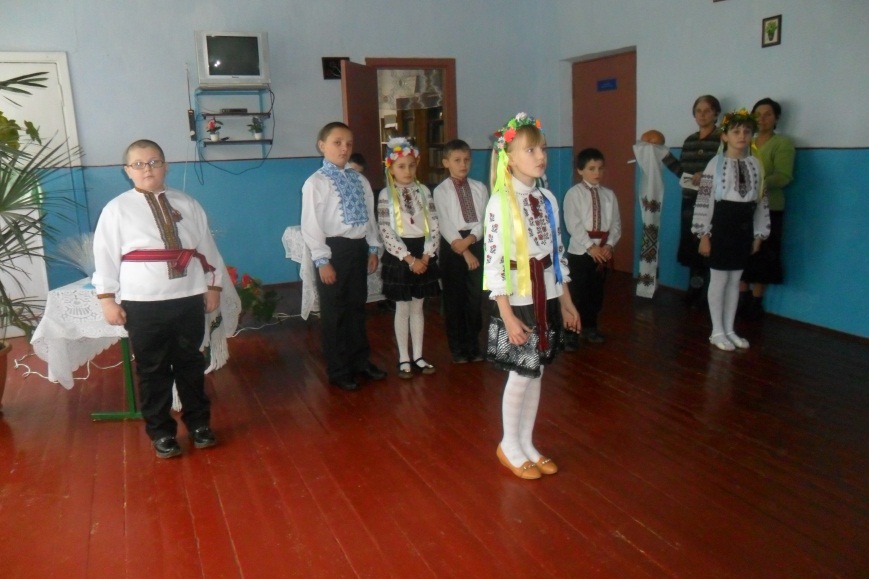 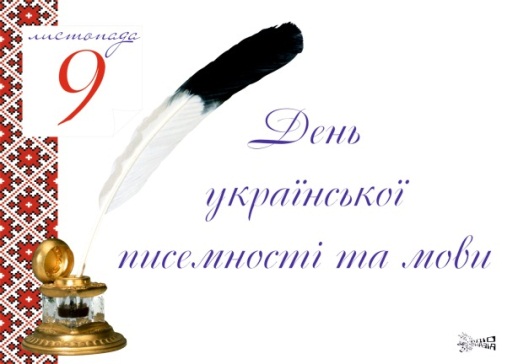 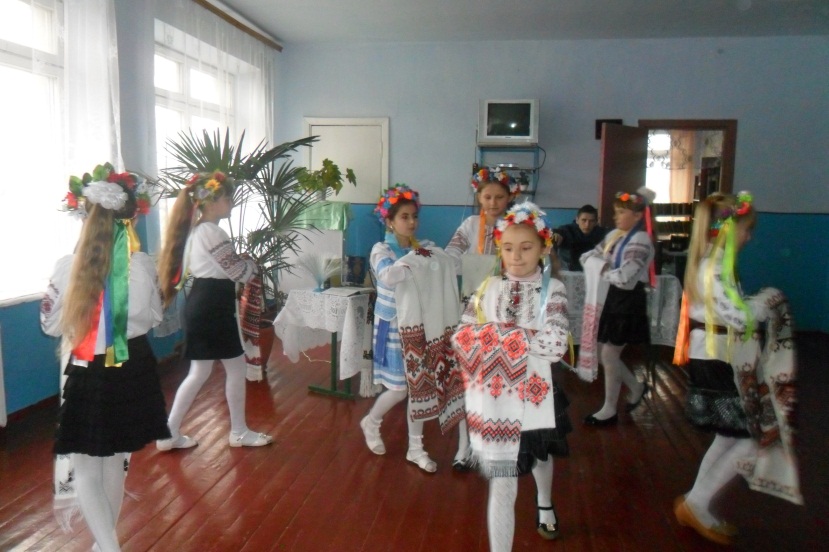 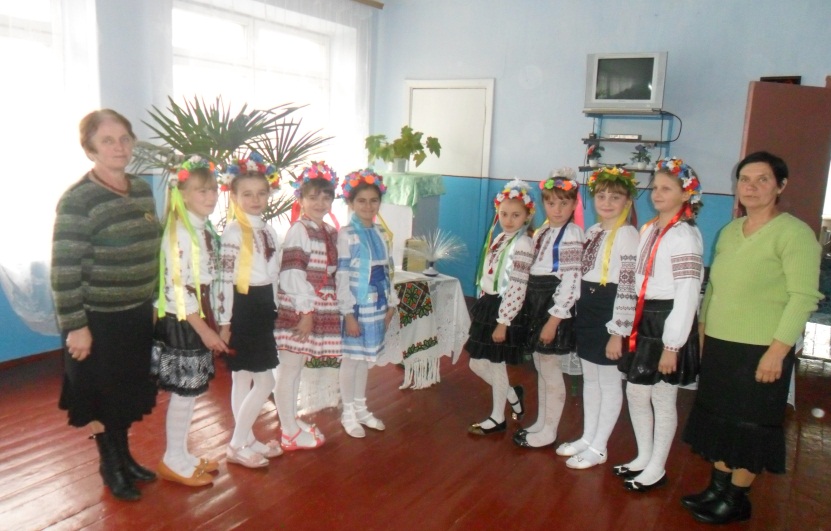 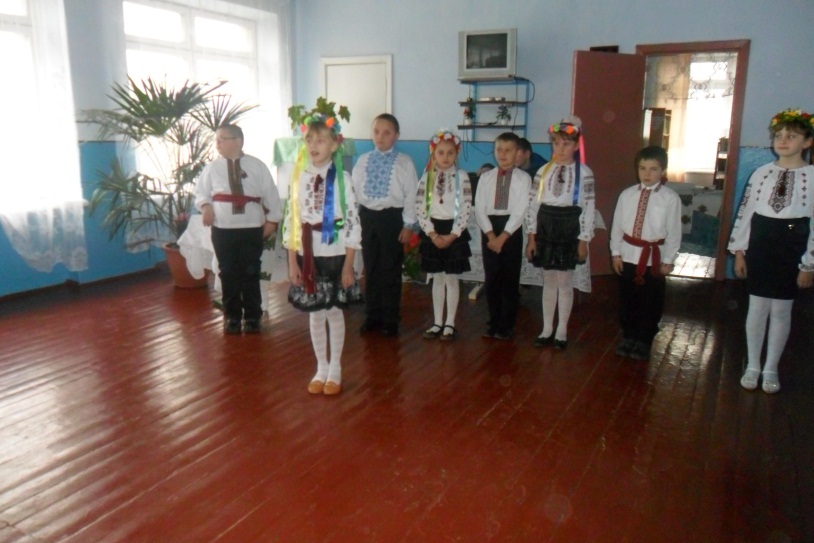 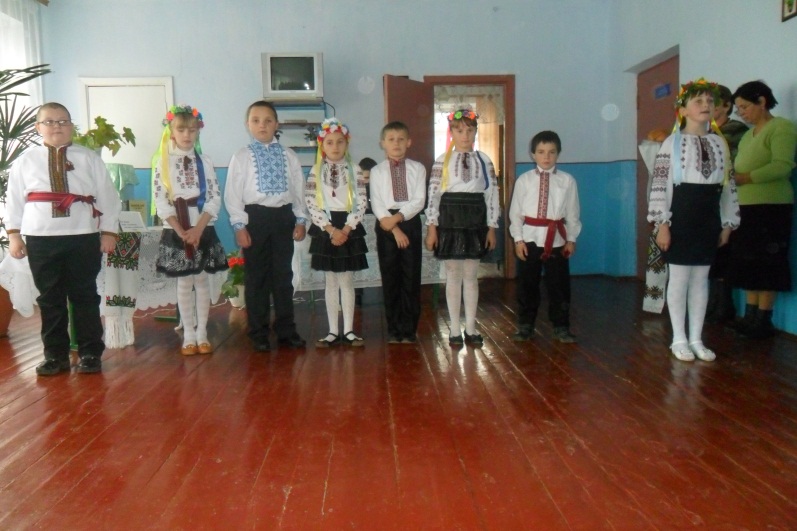 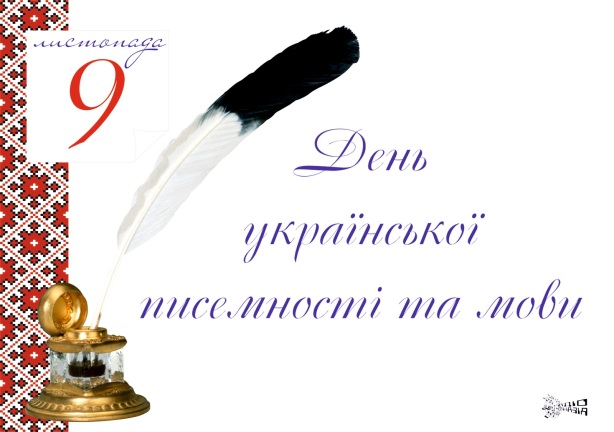 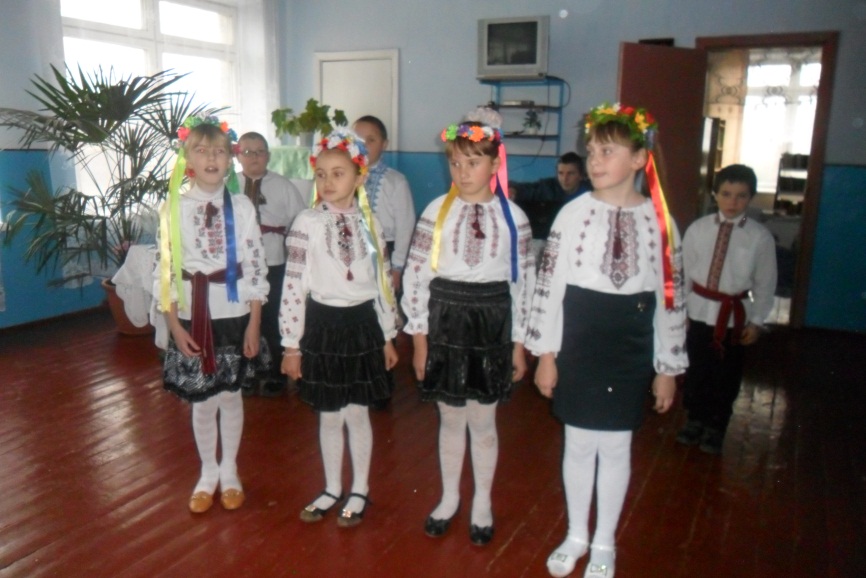 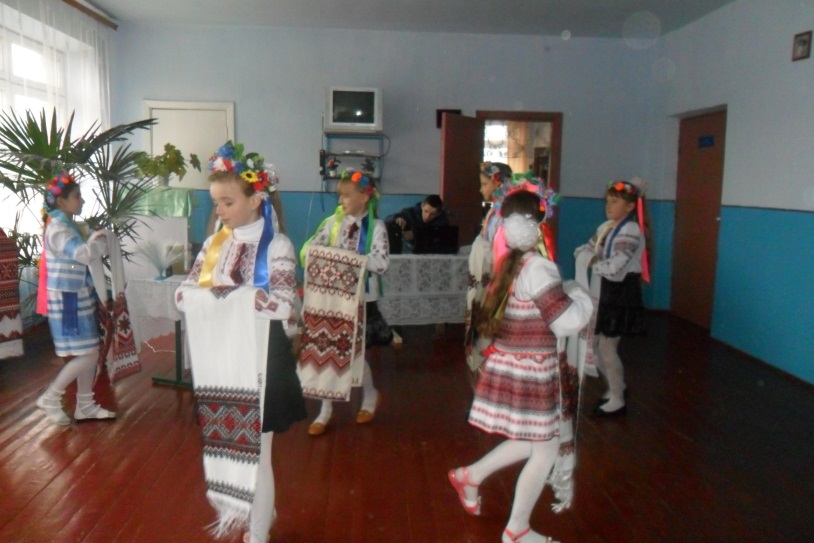 Сторінки нашого шкільного життя
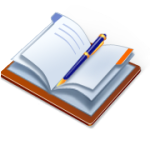 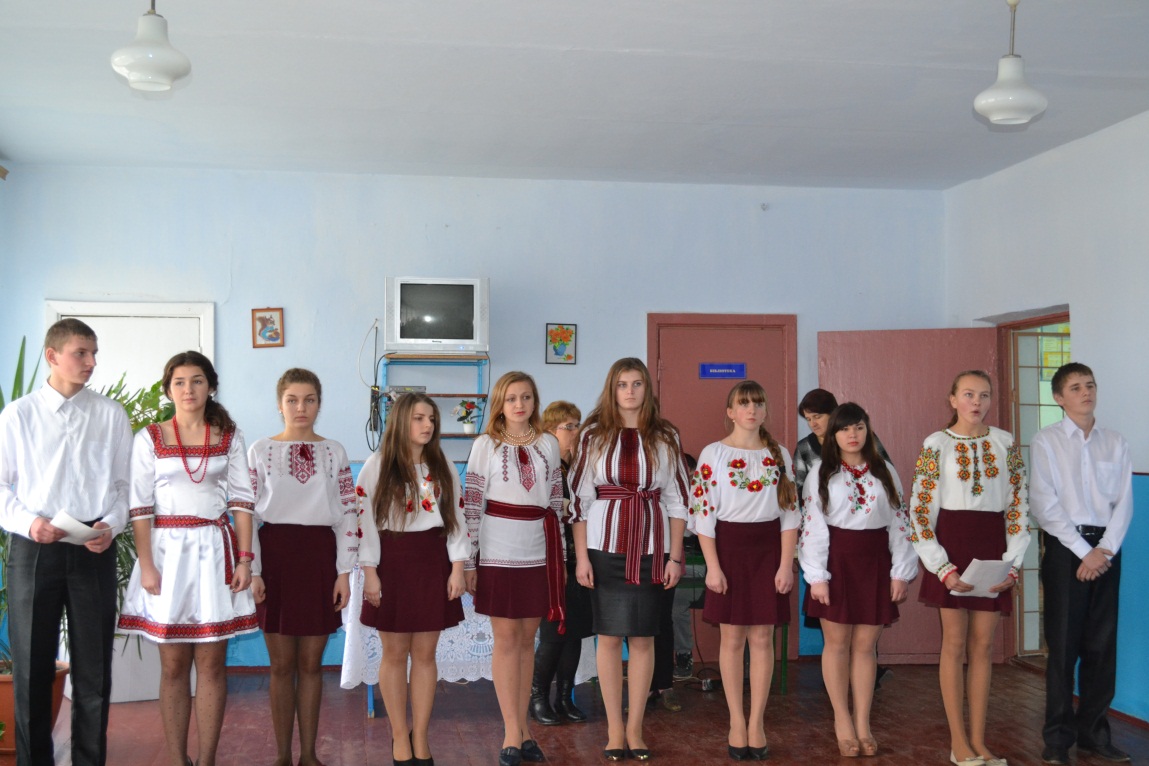 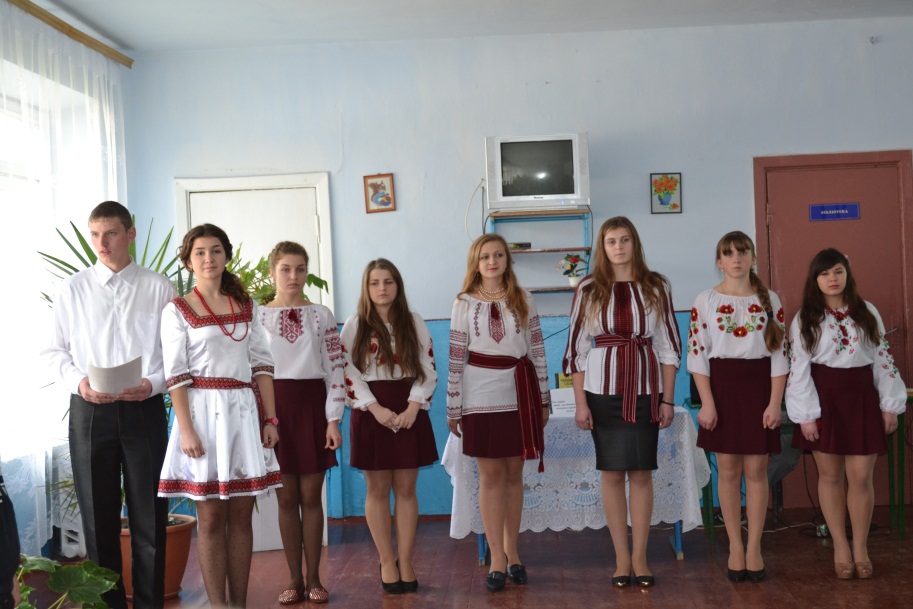 Сторінки нашого шкільного життя
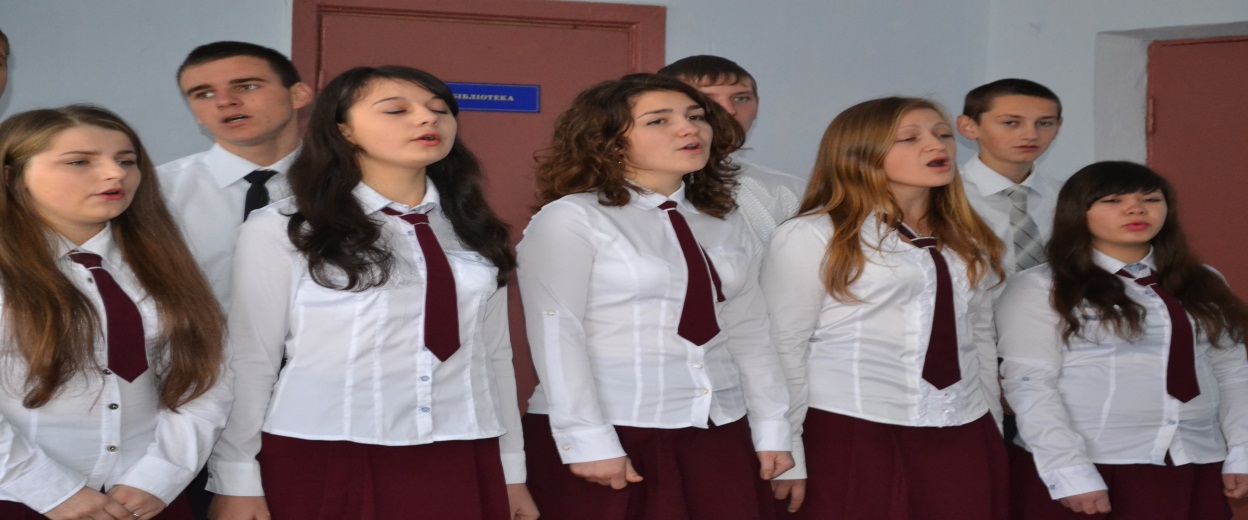 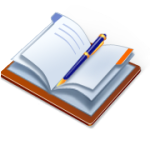 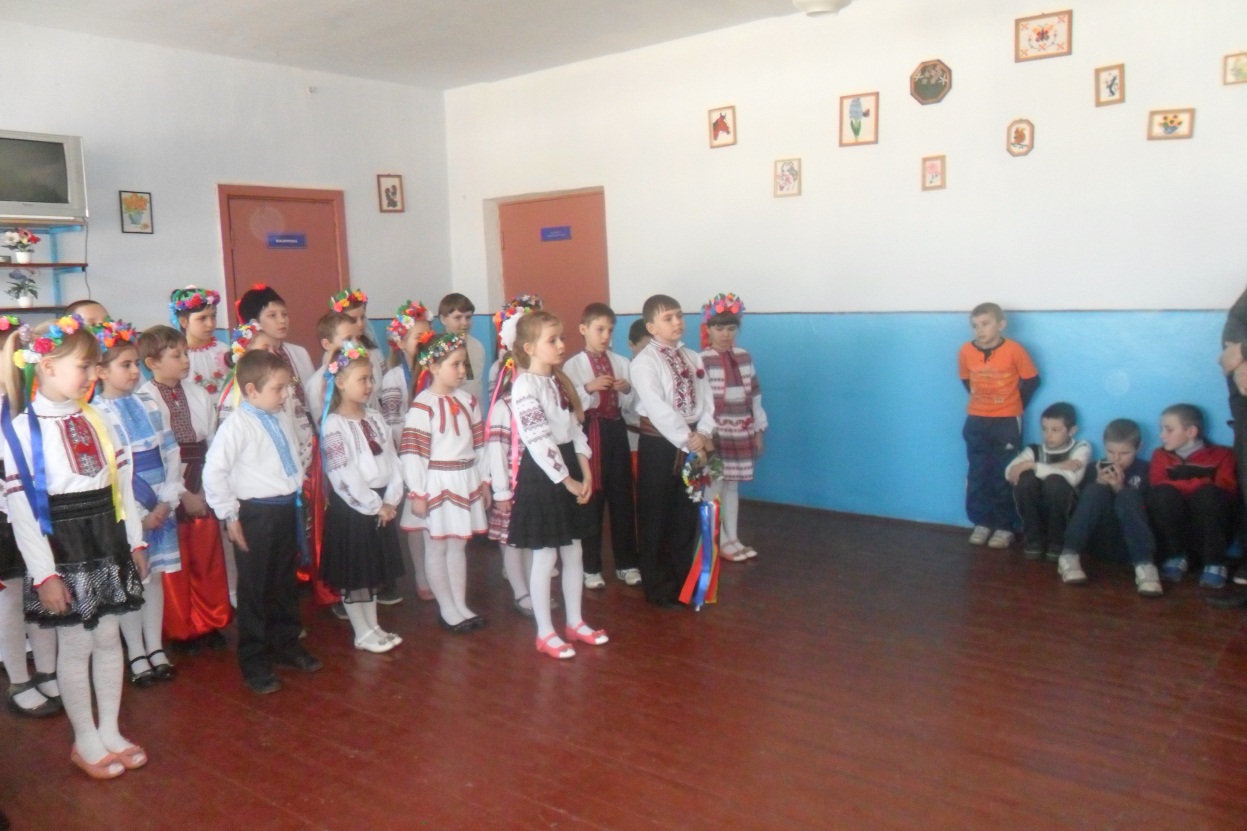 У вирії шкільного життя
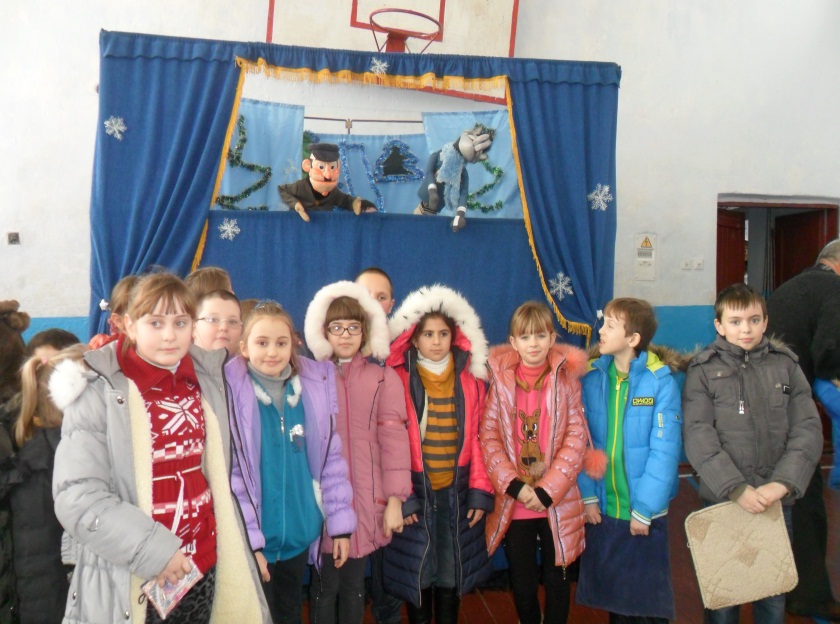 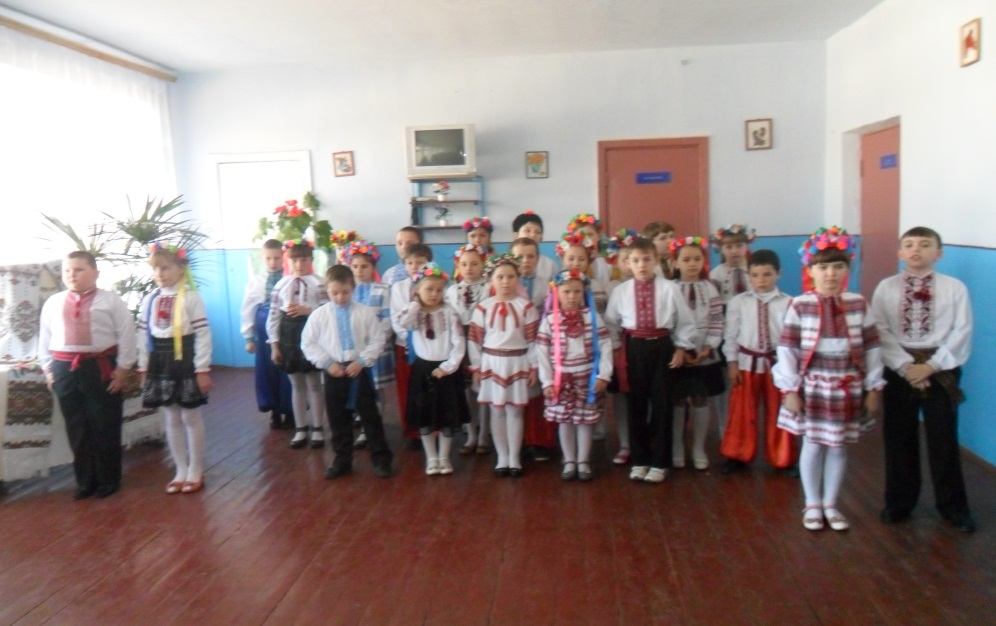 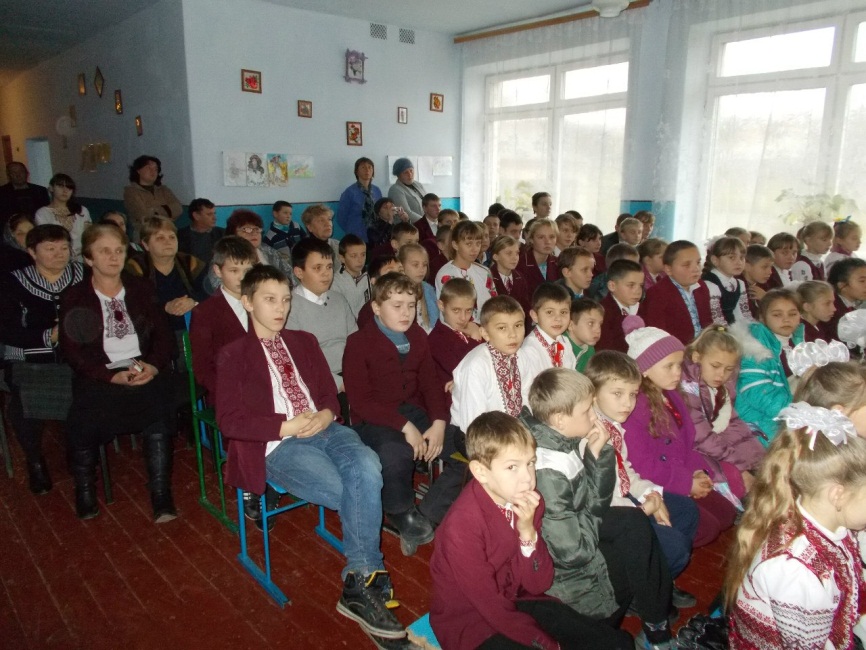 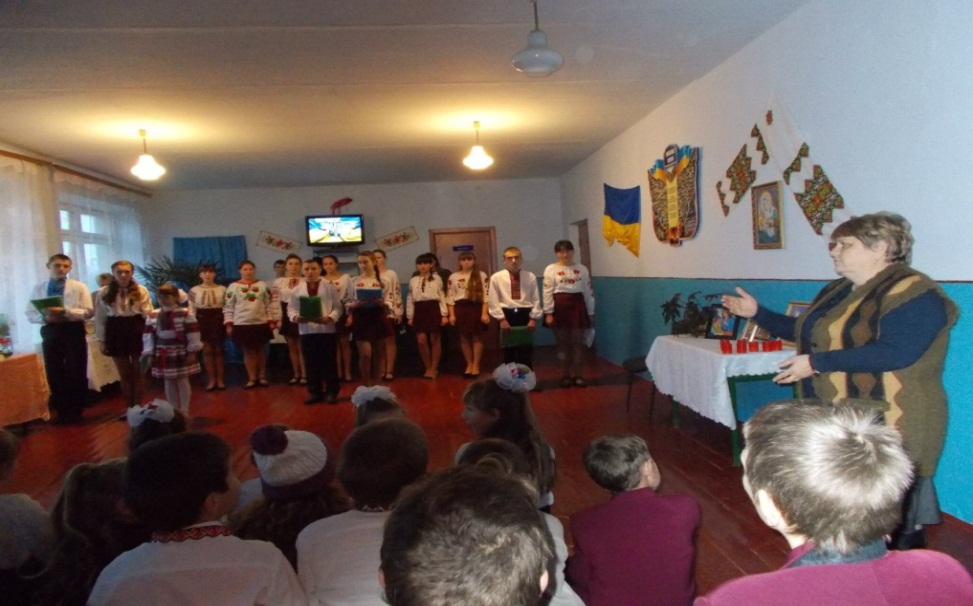 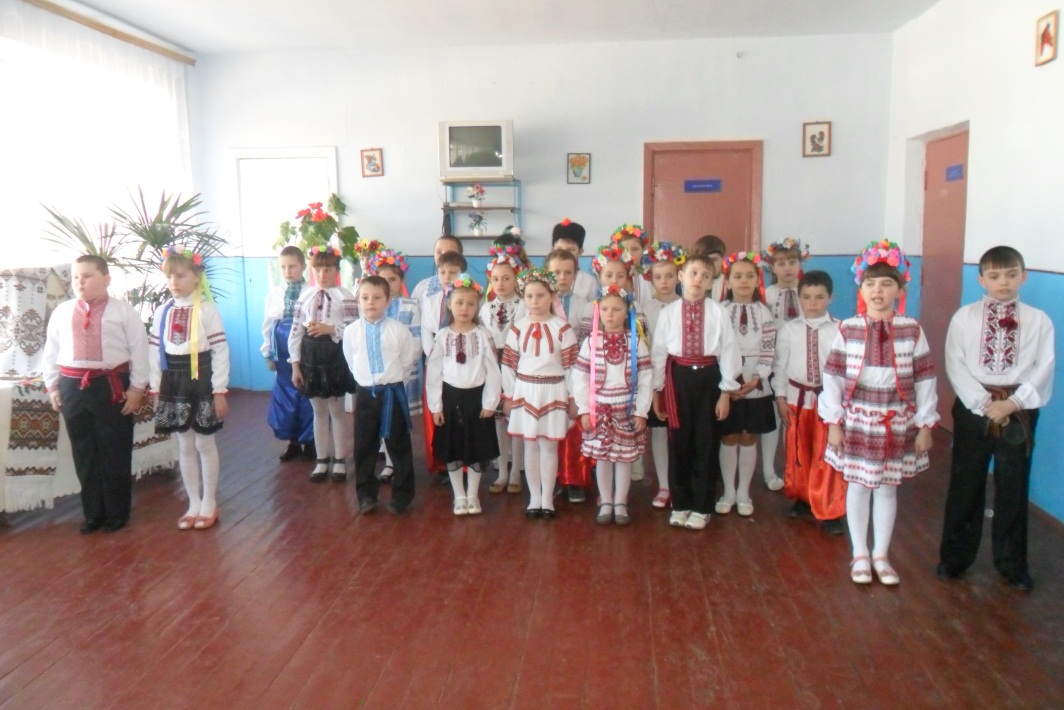 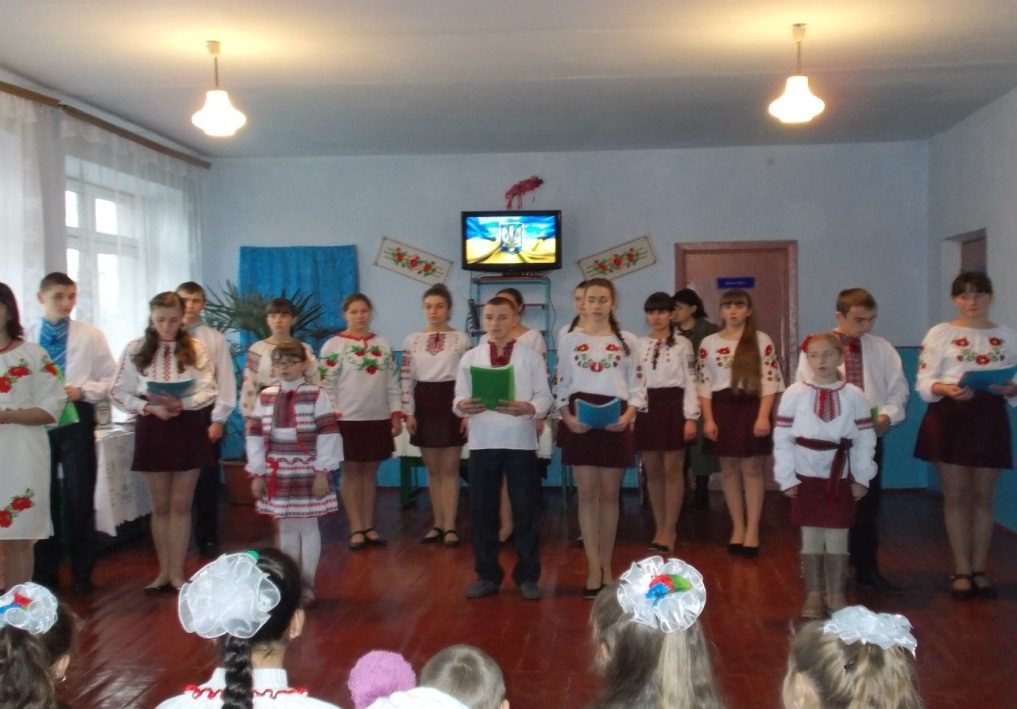 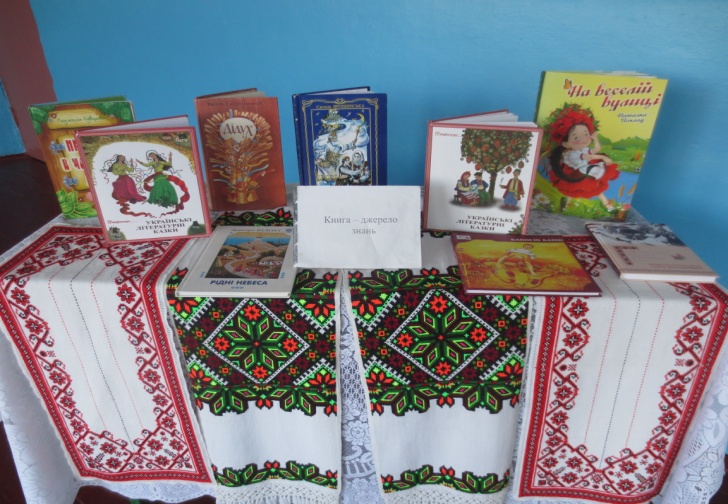 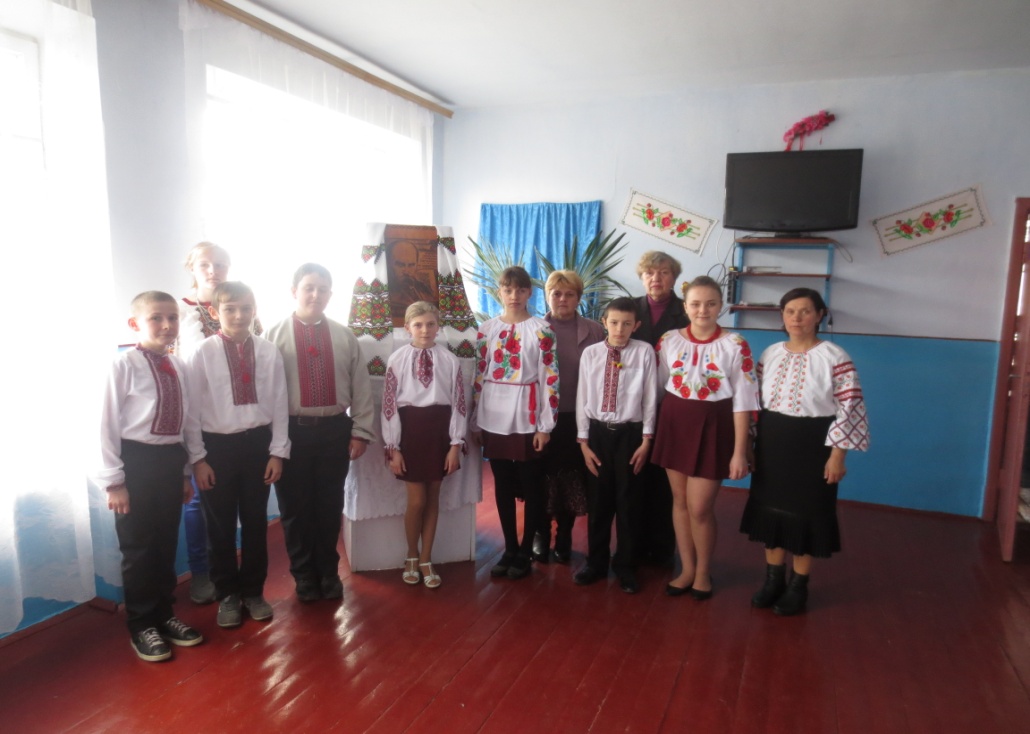 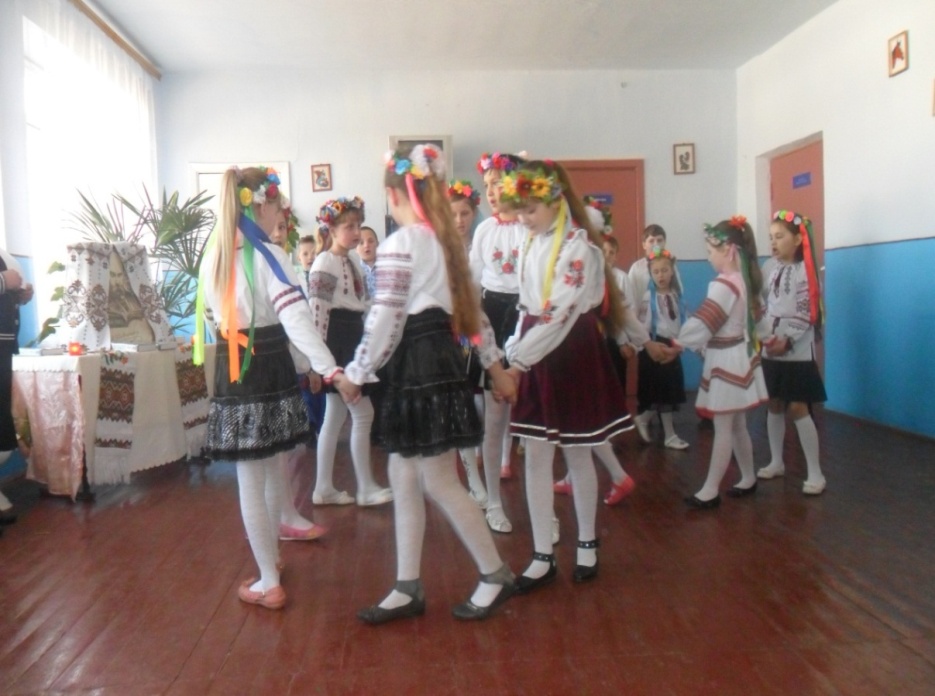 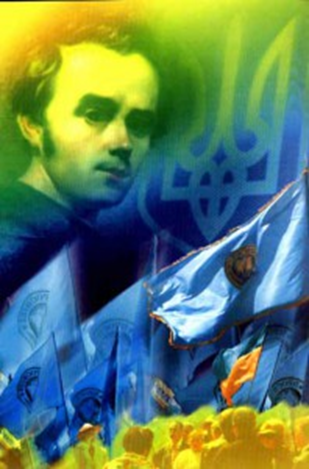 Вічне слово 
Кобзаря
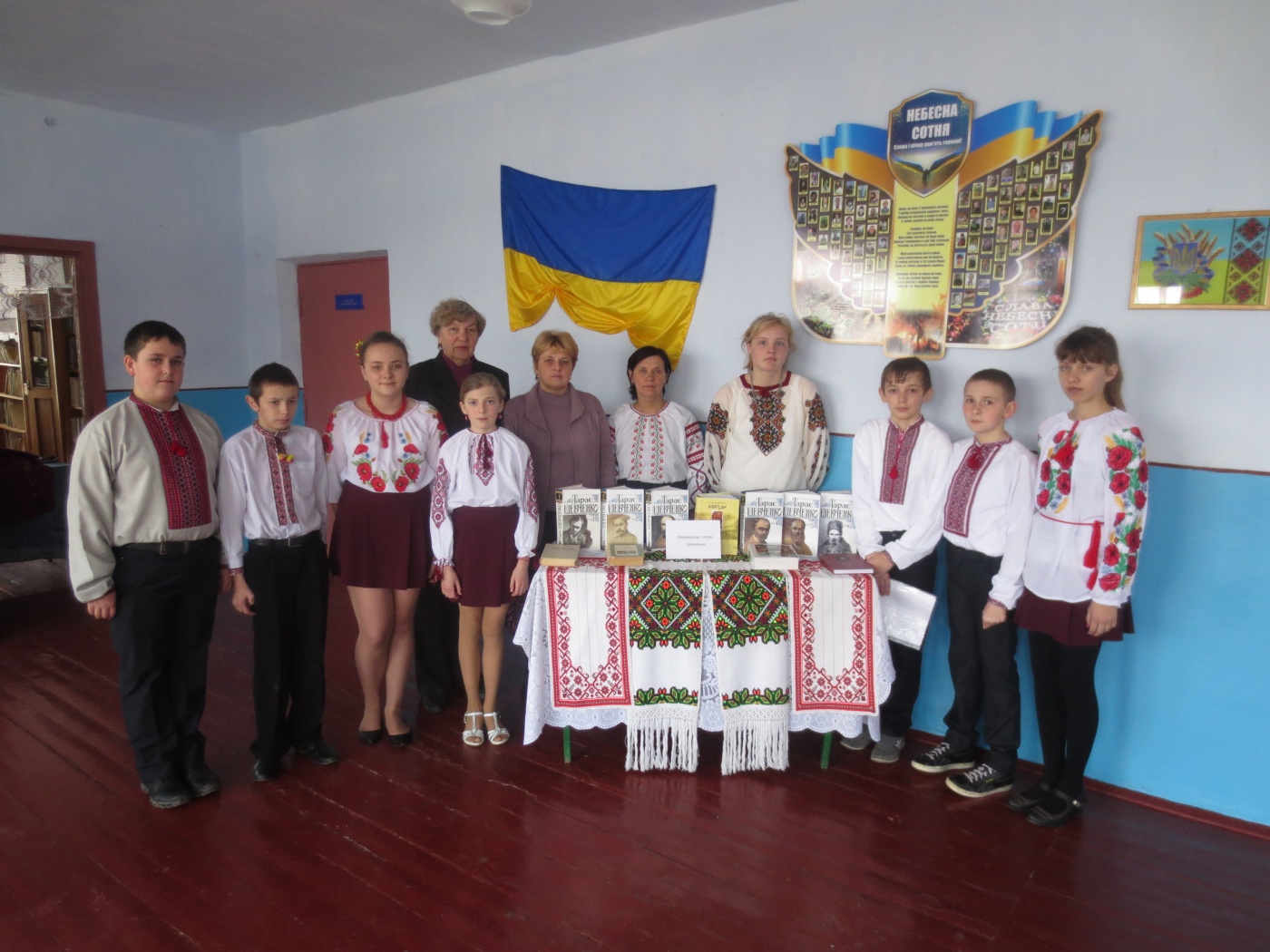 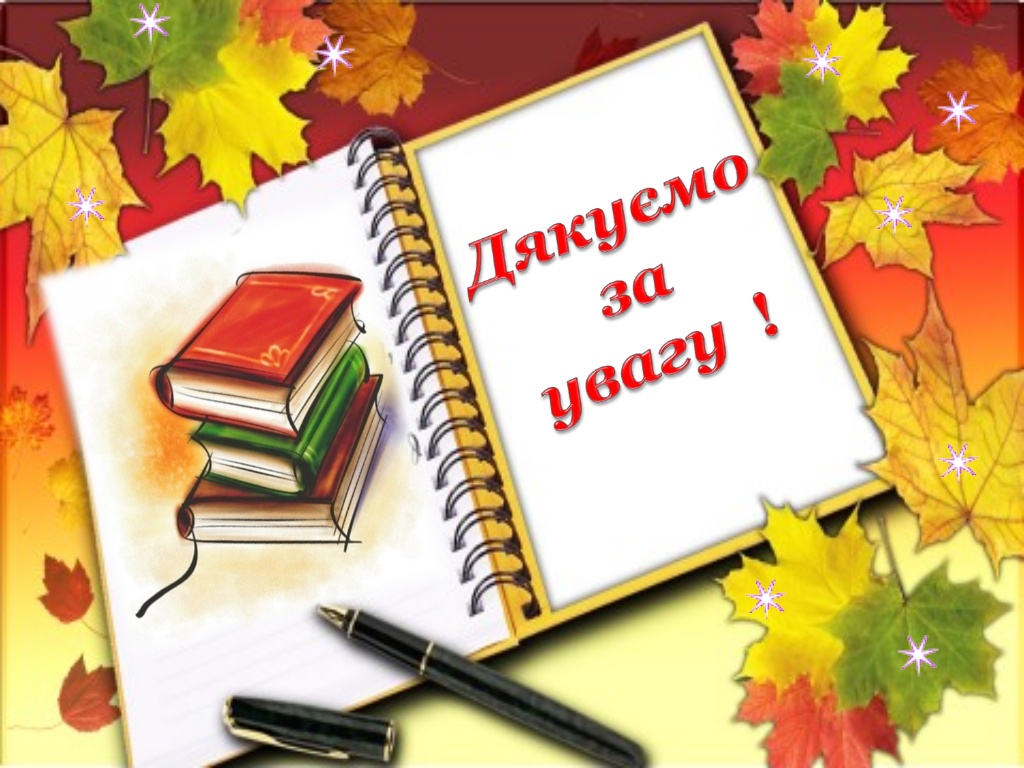